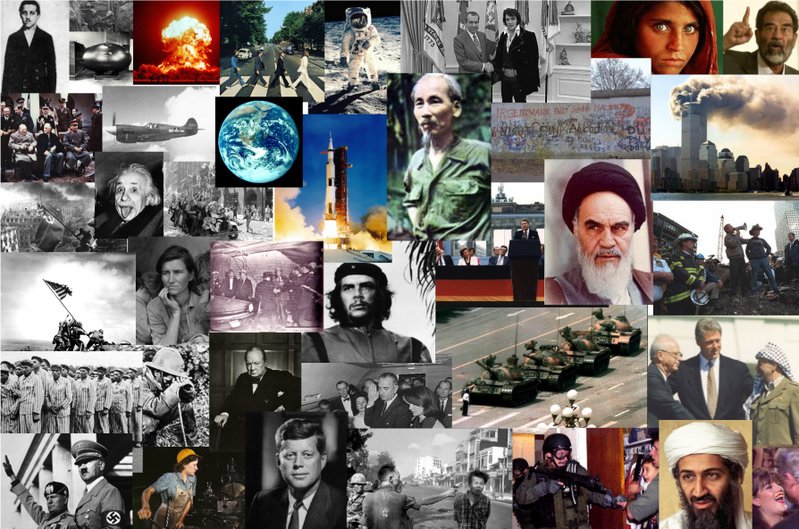 1900 to present
The Post-modern era in brief
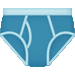 This period is all about…
Legacy of Imperialism
Communism vs. Capitalism
Global Conflict
Global inter-connectedness
Changing Reality
1900’s
Boxer rebellion suppressed in China, 1900
  Russia loses Russo-Japanese War
  First Revolution in Russia, 1905
  Panama gain’s independence from Colombia with US support , construction of Panama Canal Begins
  Ford introduced Model T, 1908
  Young Turks come to power in Ottoman Empire, 1908
 Einstein & Freud publish, 1905
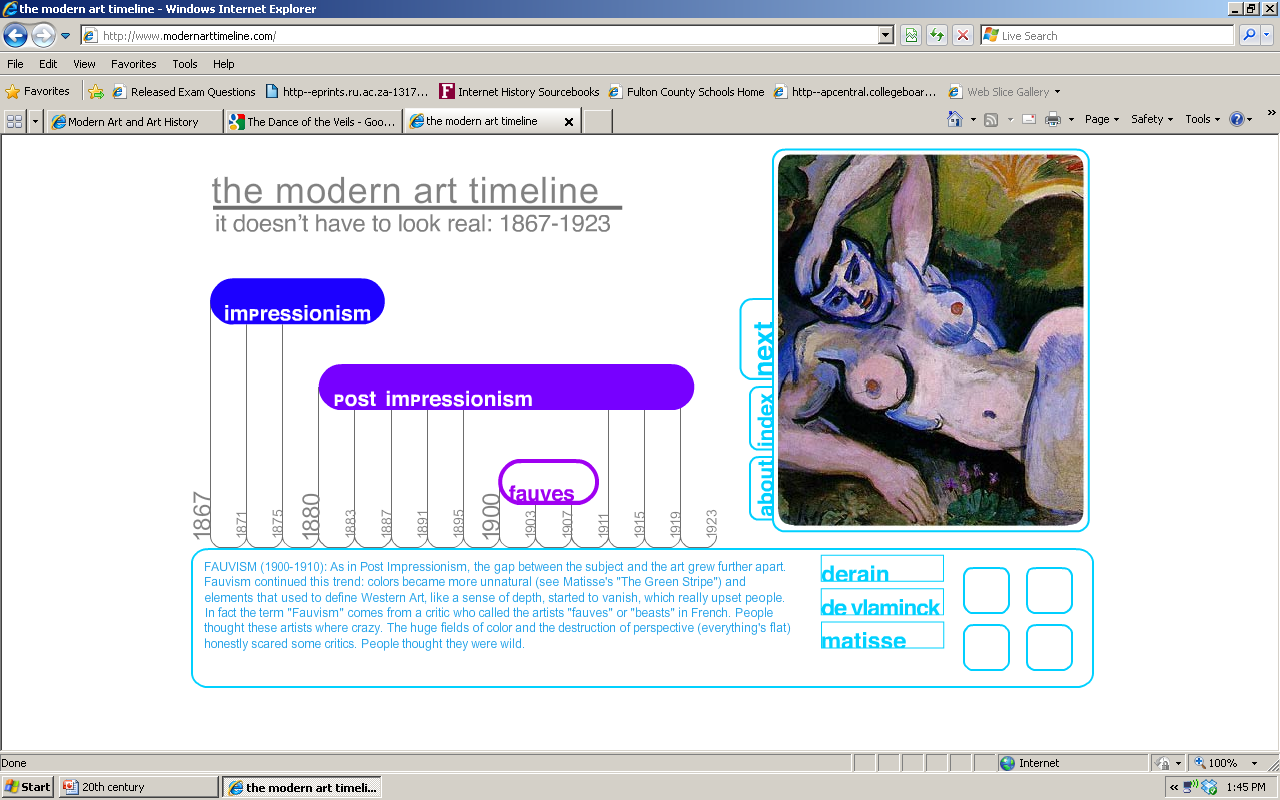 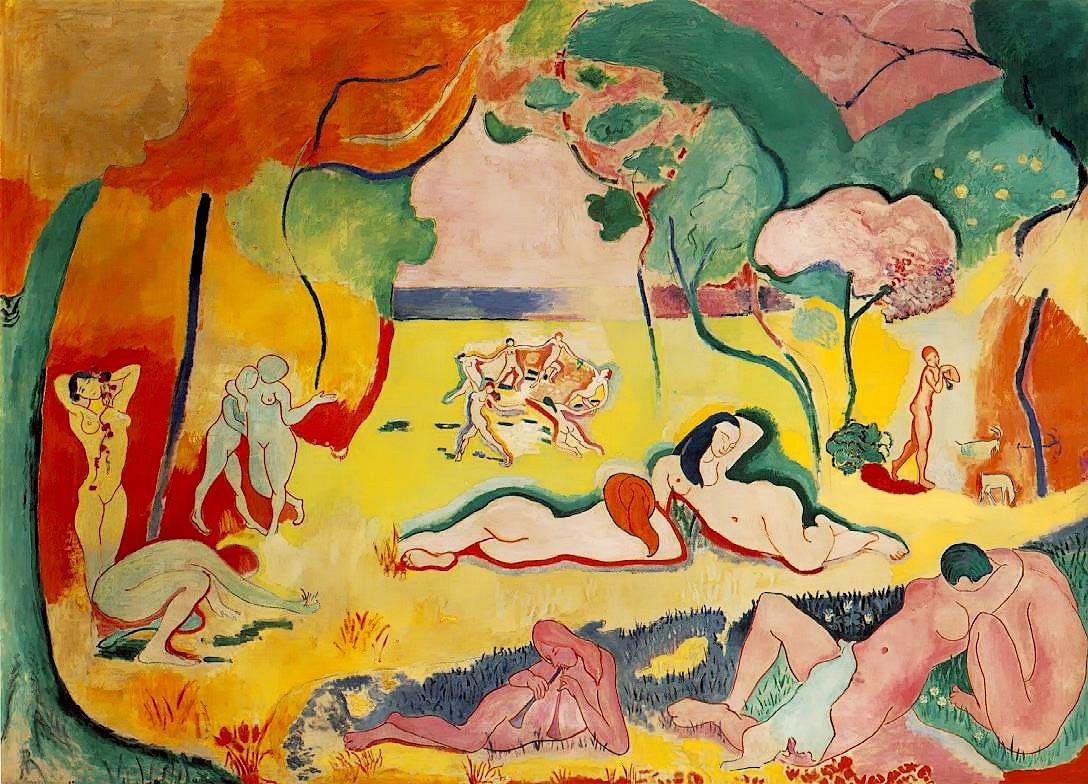 [Speaker Notes: The Joy of Life, Matisse – Fauves -- The Joy of Life investigates the significance of the idyllic in French painting from the early 1890s to World War I, considering a fascinating series of pastoral, mythic, and utopian landscapes. Responding to rapid artistic and social shifts in this period, French artists shaped a dreamlike imagery of mythic community, individual fantasy, and sensual joie de vivre in the midst of mass society.]
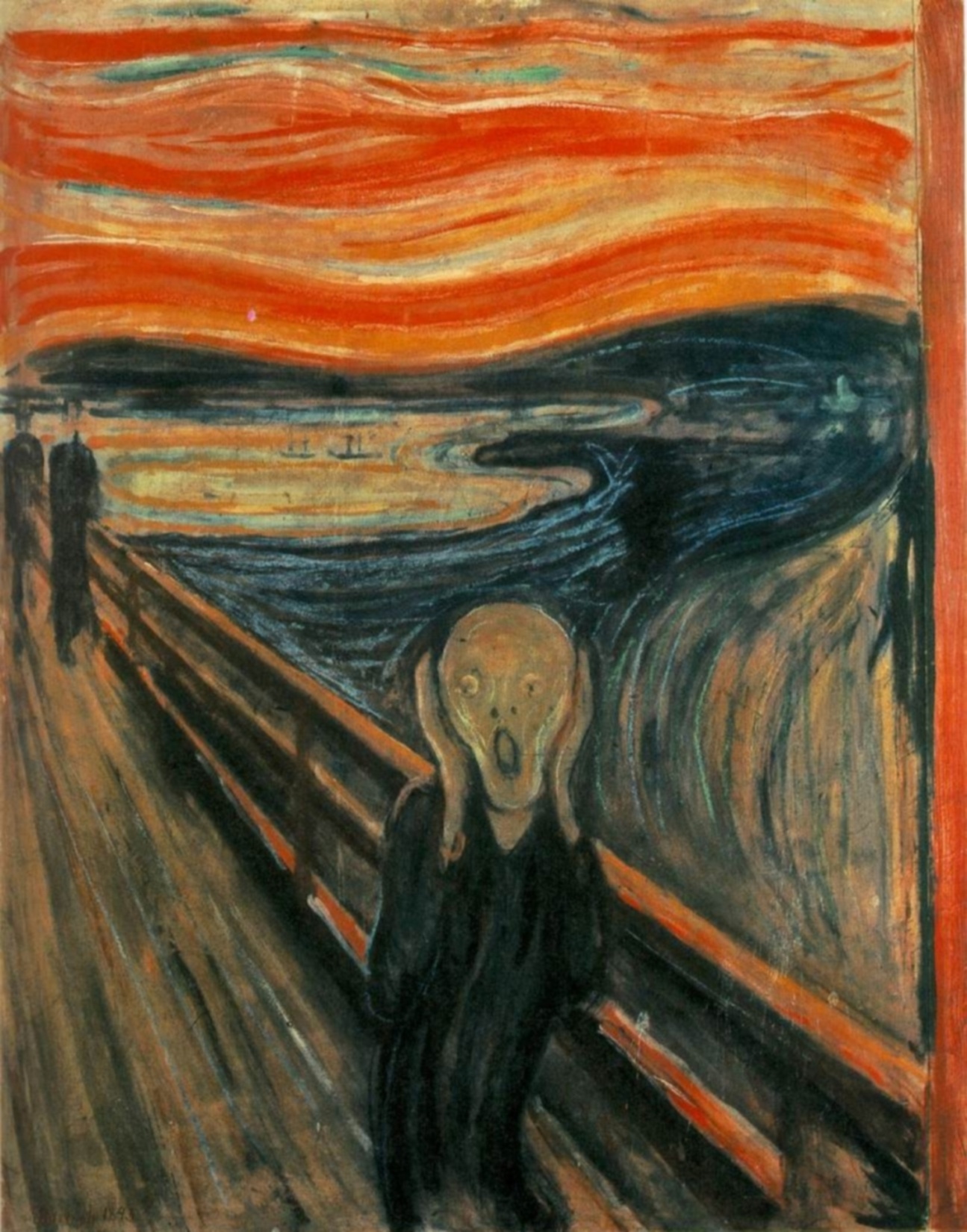 [Speaker Notes: The Scream, 1893 Munch, Expressionism]
Boxer rebellion suppressed in China, 1900
Legacy of Imperialism
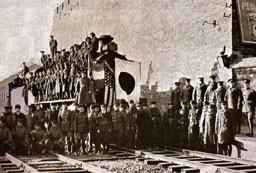 Russia loses Russo-Japanese War
First Revolution in Russia, 1905
Communism vs. Capitalism
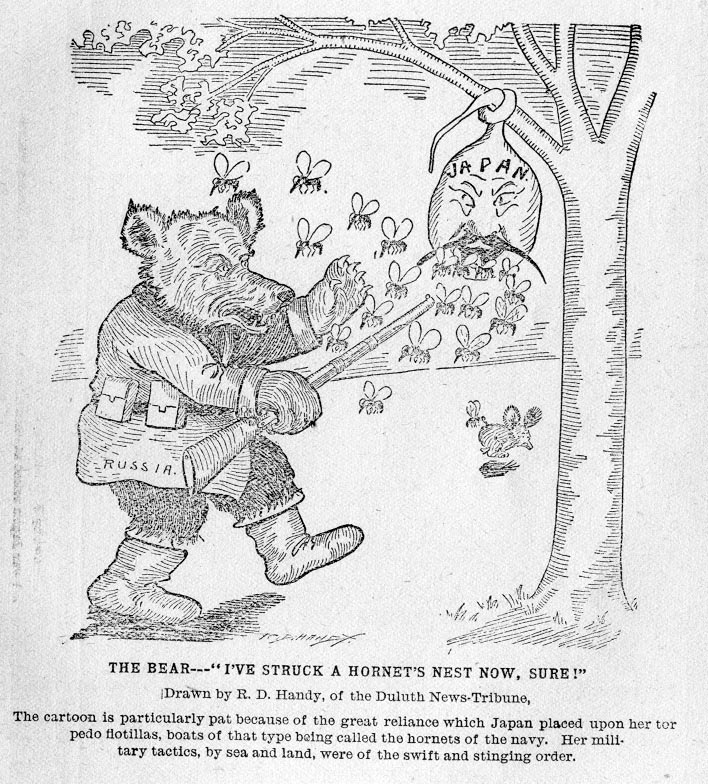 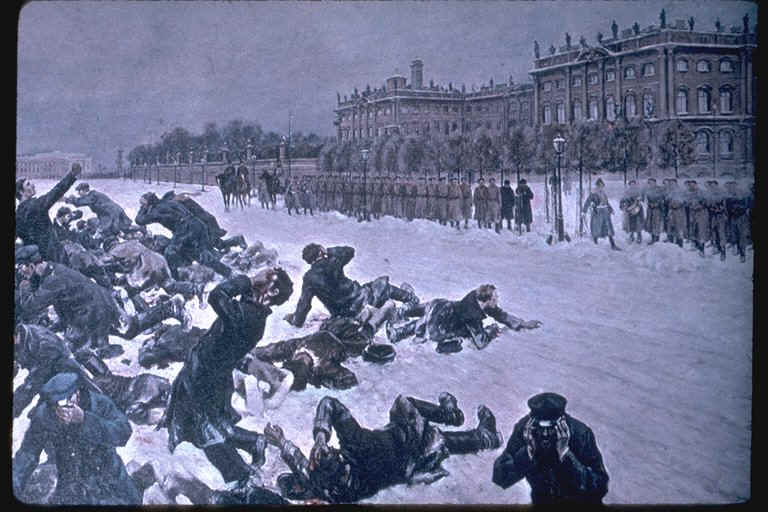 Panama gain’s independence from Colombia with US support , construction of Panama Canal Begins
Legacy of Imperialism
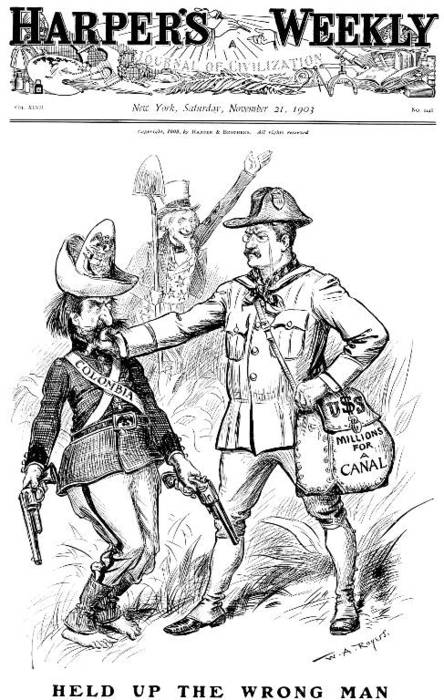 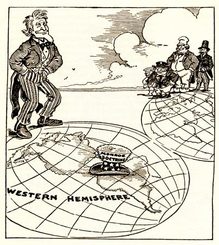 Einstein & Freud publish, 1905
Changing Reality
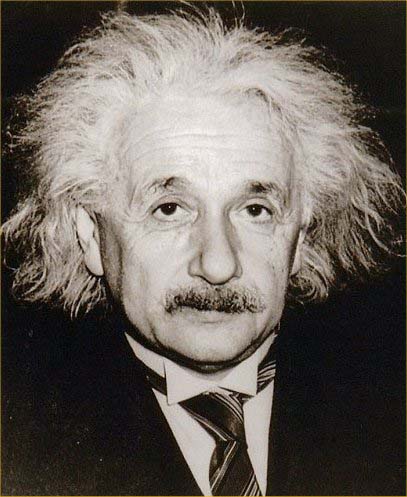 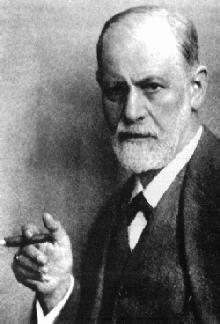 1910’s
World War I, 1914-1919
  Russian Revolution
  Panama Canal Complete, 1914
  Mexican Revolution, 1910-1920
  Union of South Africa formed, 1910
  African National Congress created 1912
  Fall of Qing Dynasty founding of Chinese Republic, 1911
  Balfour Declaration – first step in creation of Israel, 1917
  Gandhi returns to India, 1915
  Spanish Flu Pandemic, 1918
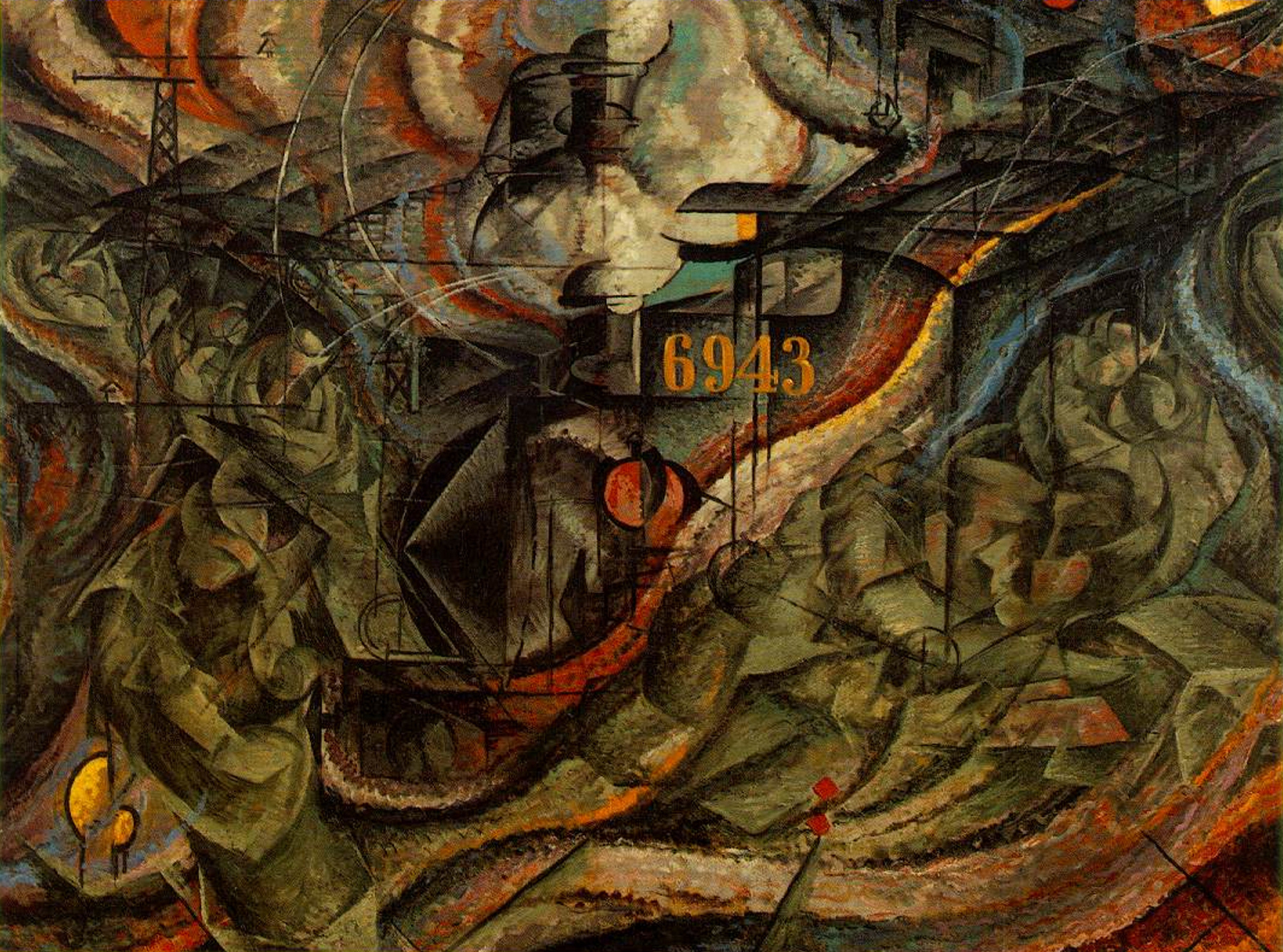 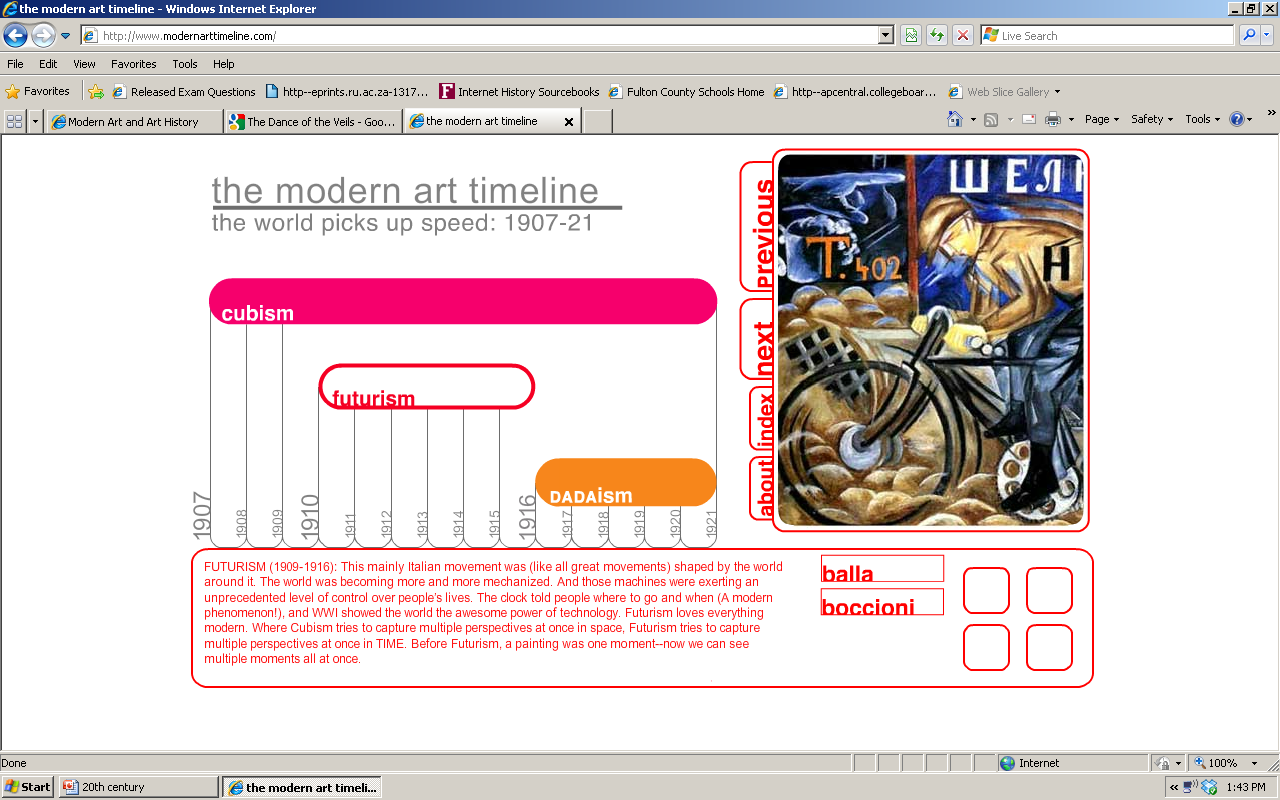 [Speaker Notes: Boccioni, Umberto | States of Mind: The Farewells.]
World War I, 1914-1919
  Spanish Flu Pandemic, 1918
Global Conflict
M.
A.
I.
N.
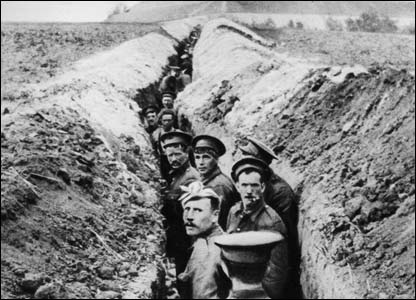 Industrialization created a demand for…
				Raw Materials
The demand for raw materials led to…
				Imperialism
Imperialism led to competition and an increase in…
				Nationalism
Nationalism intensified competition and led to…
				Militarism
Massive military build up caused instability and led to the…
				Alliance System
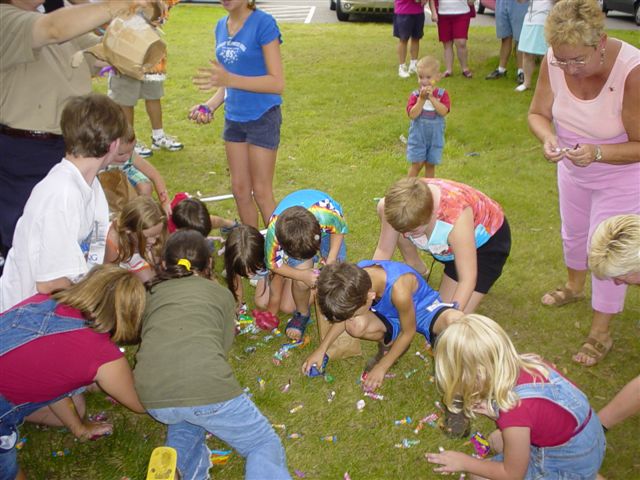 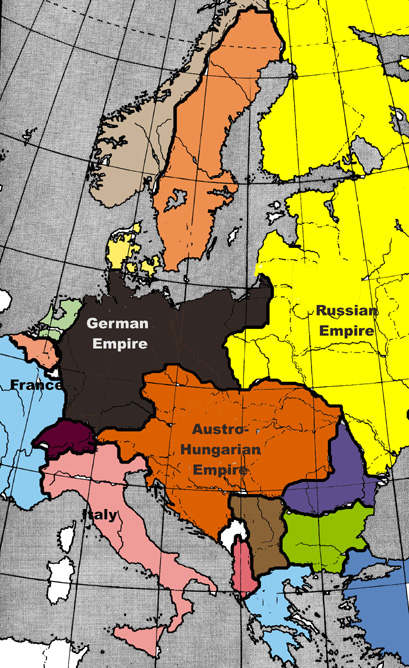 Poles want independence
Europe before
World War I

The Rise of
Ethnic
Nationalism
Czechs want independence
Slavs in the Balkans want unity and independence
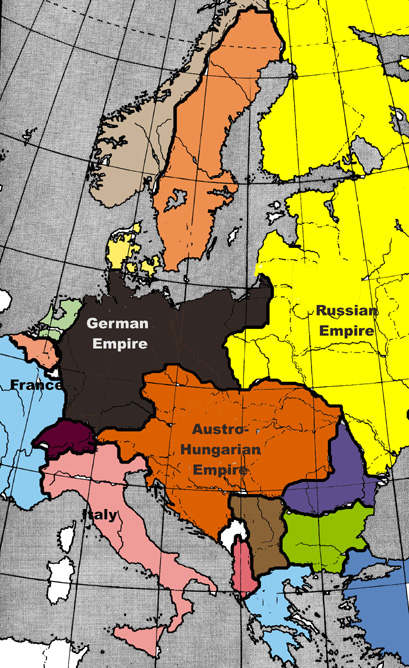 Former Ottoman Empire
Decline of the Ottoman Empire
Serbia wanted to unite Slavs into one country
Slavic Nationality divided into several countries
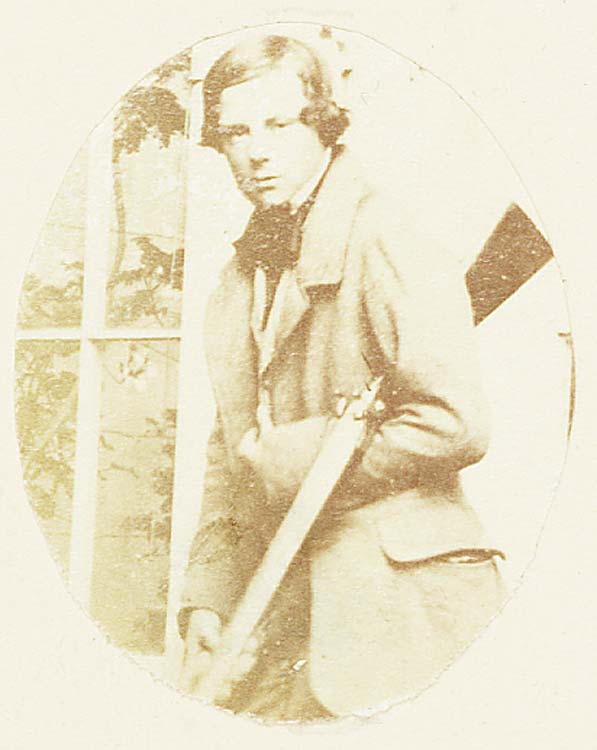 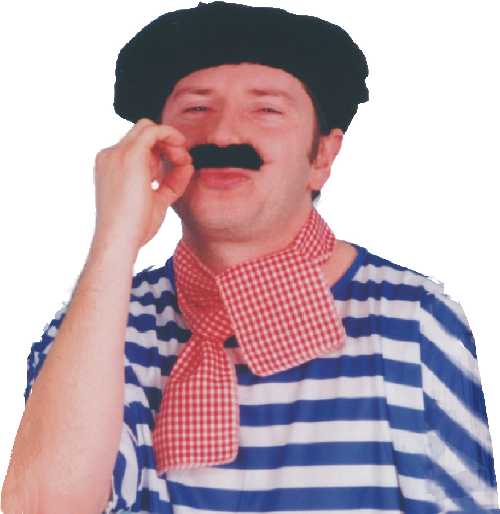 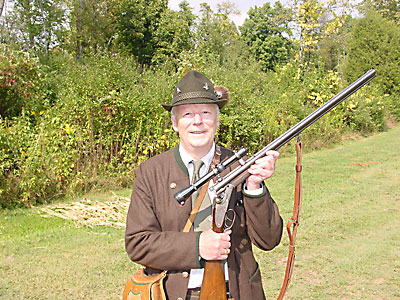 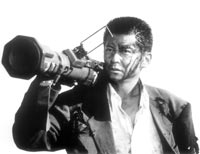 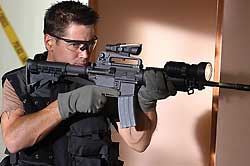 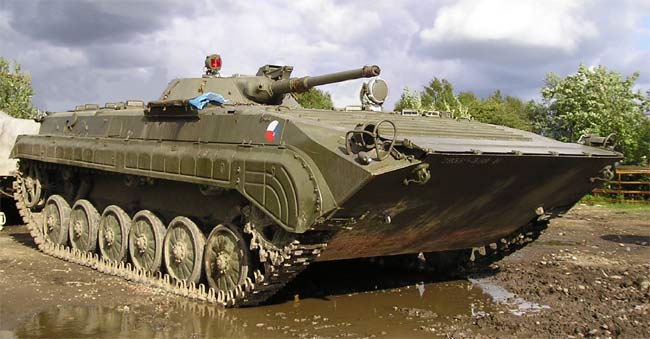 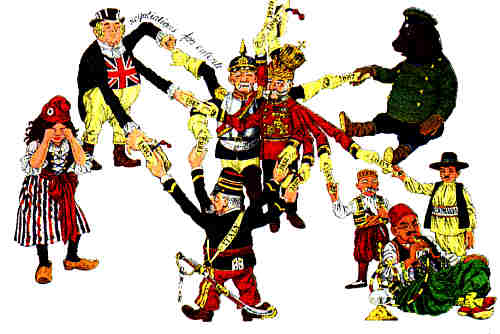 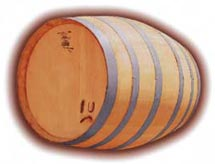 Economic Rivalry
Gun powder
Nationalism
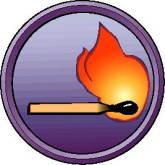 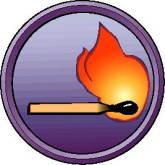 Ethnic Nationalism
Competition for colonies
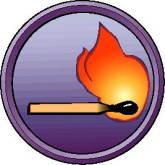 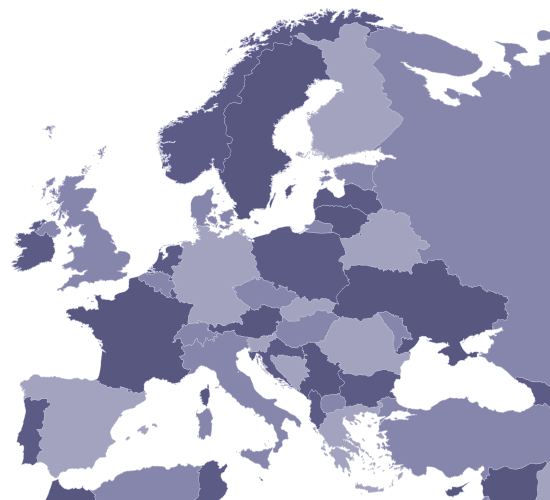 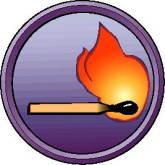 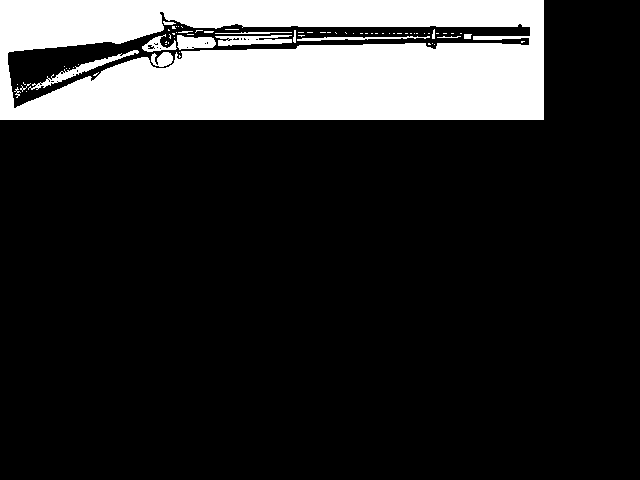 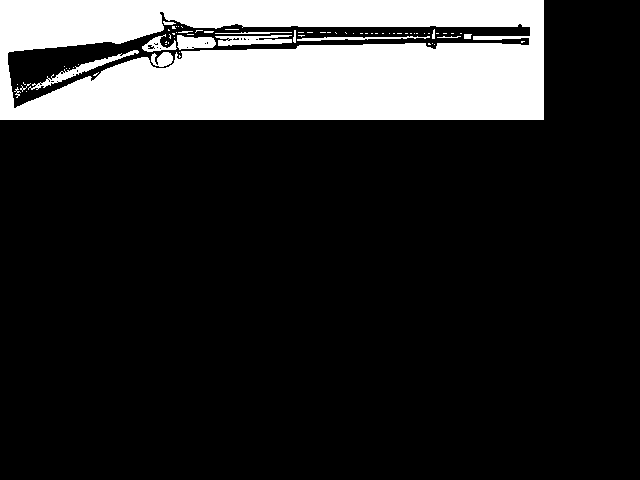 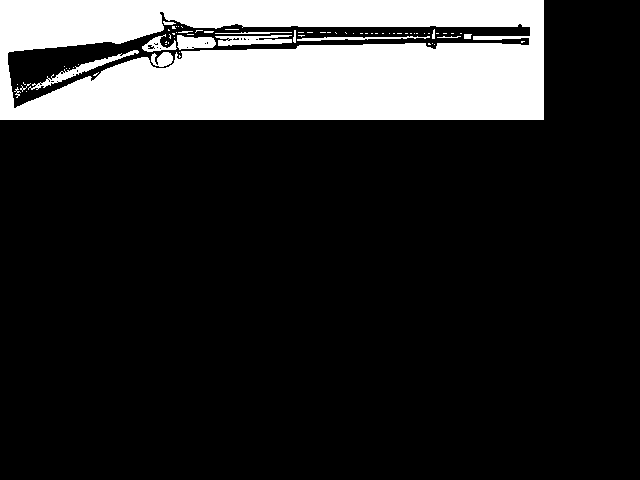 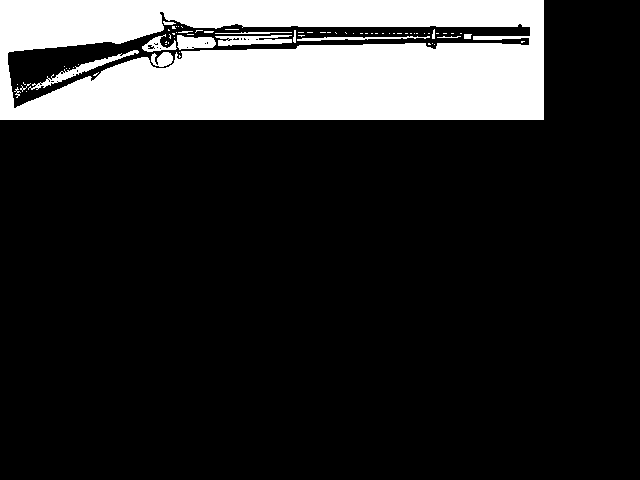 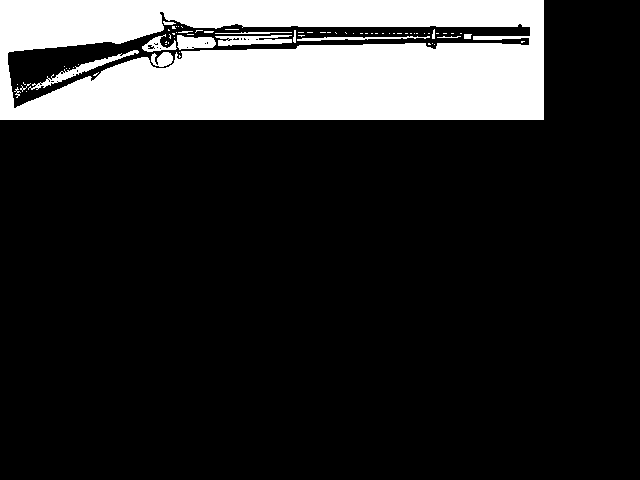 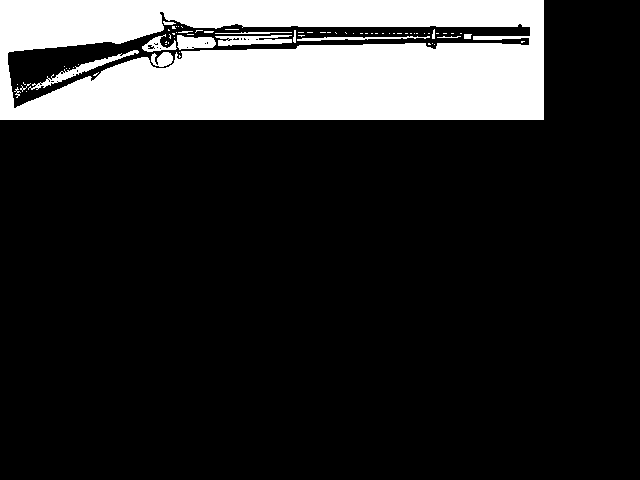  A l l i a n c e 
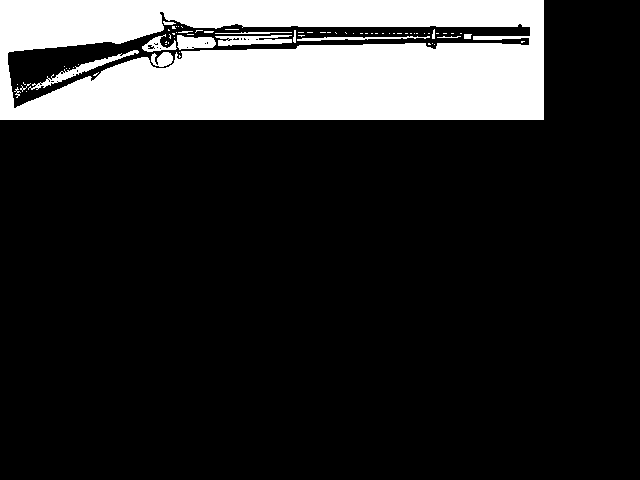  A l l i a n c e 
 A l l i a n c e 
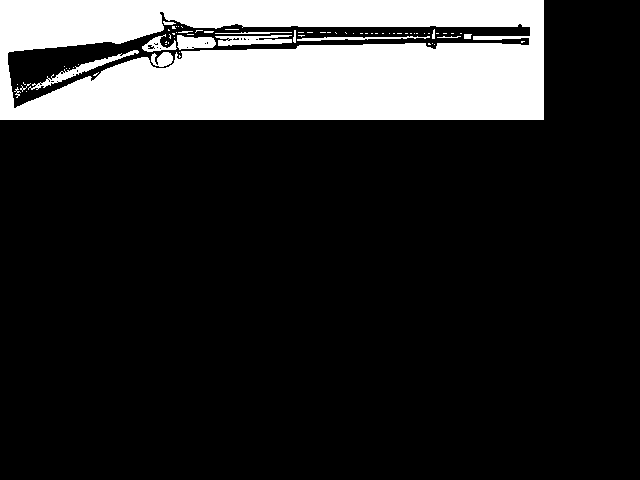  A l l i a n c e 
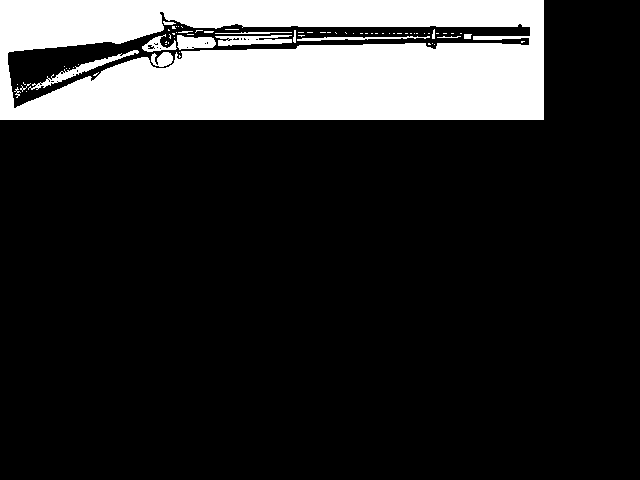 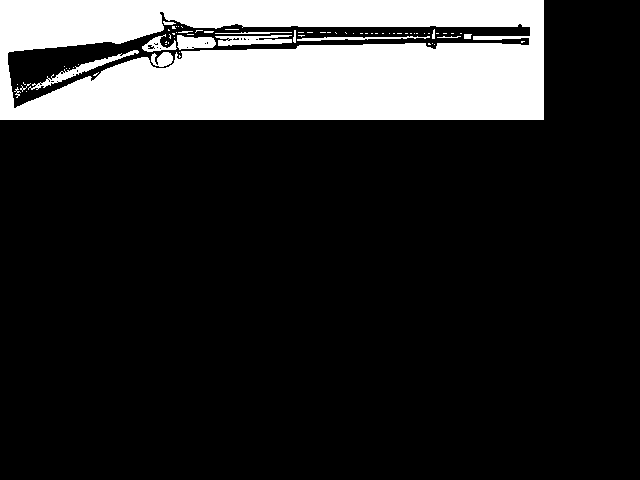 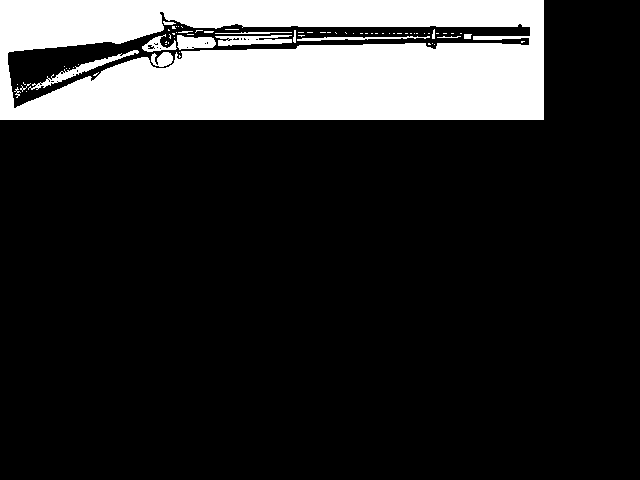 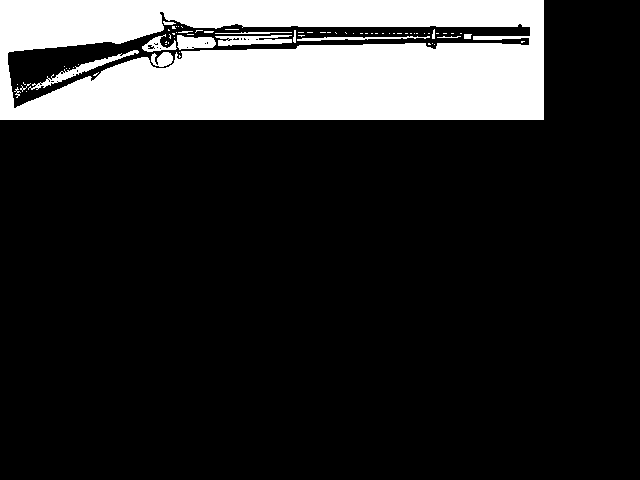 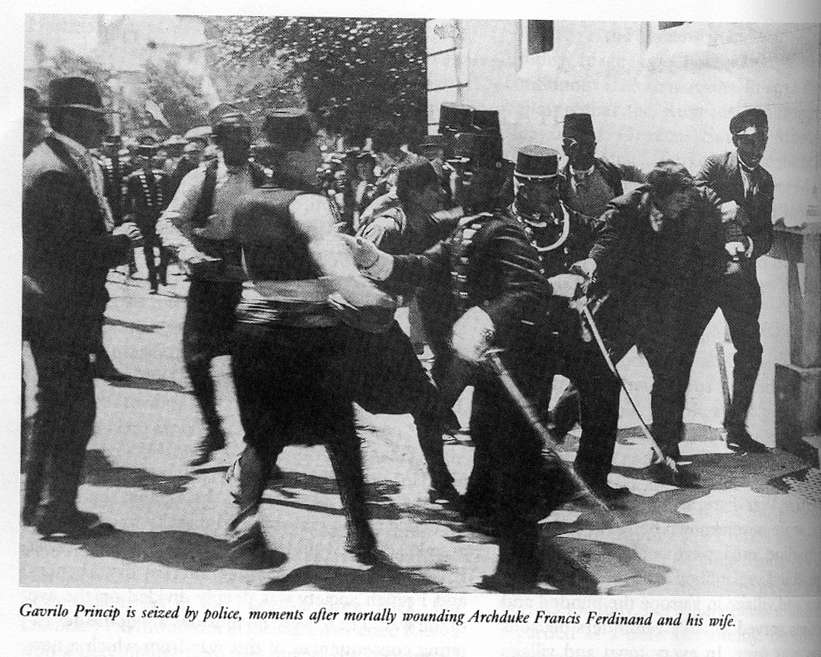 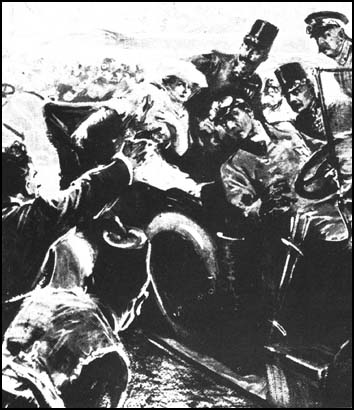 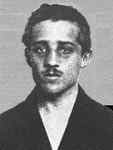 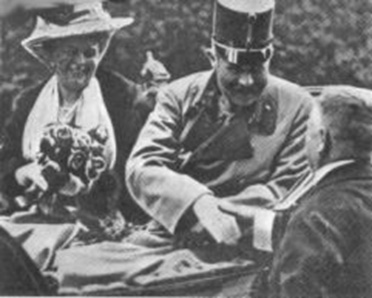 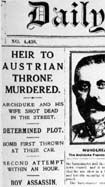 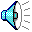 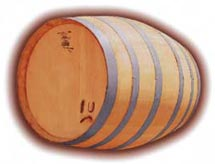 Economic Rivalry
Gun powder
Nationalism
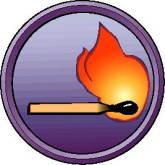 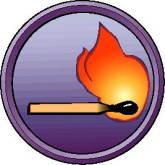 Ethnic Nationalism
Competition for colonies
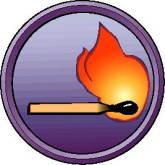 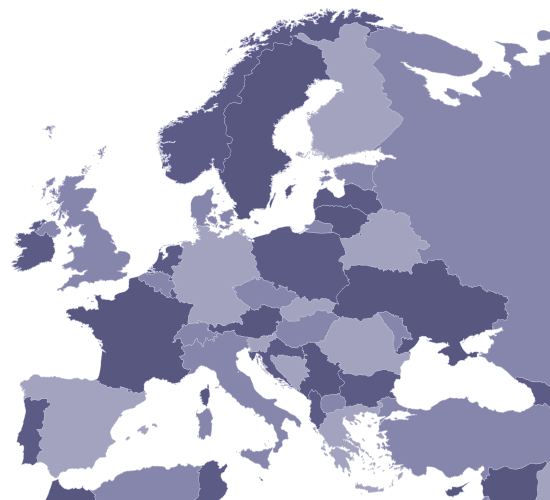 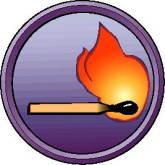 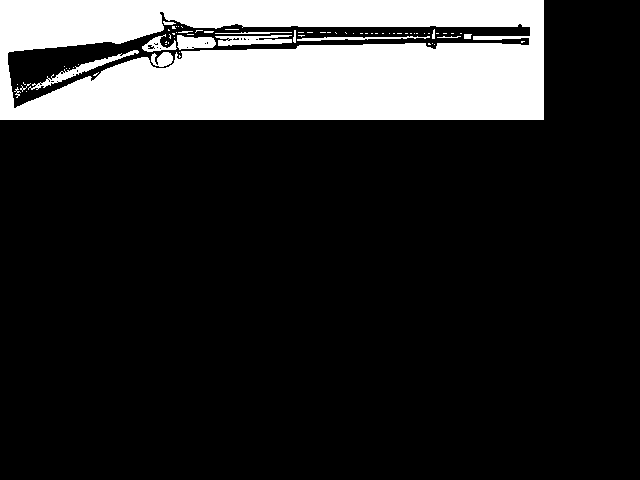 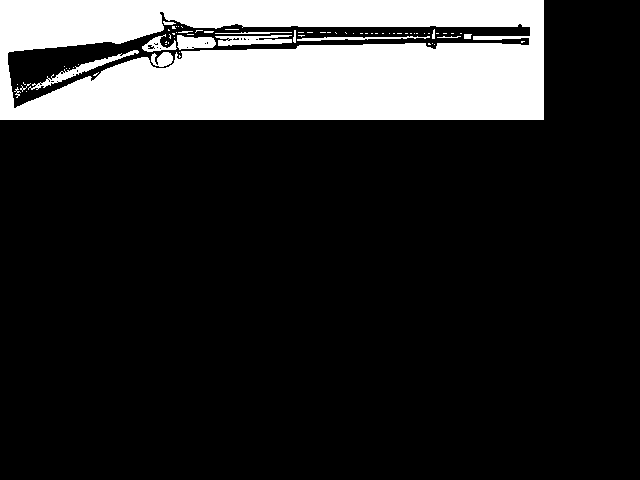 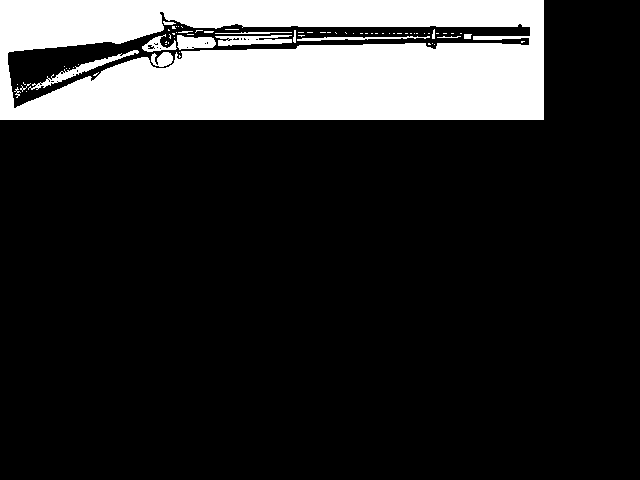 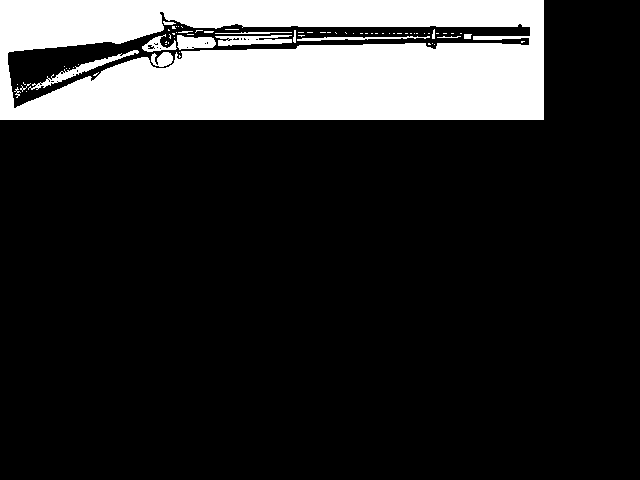 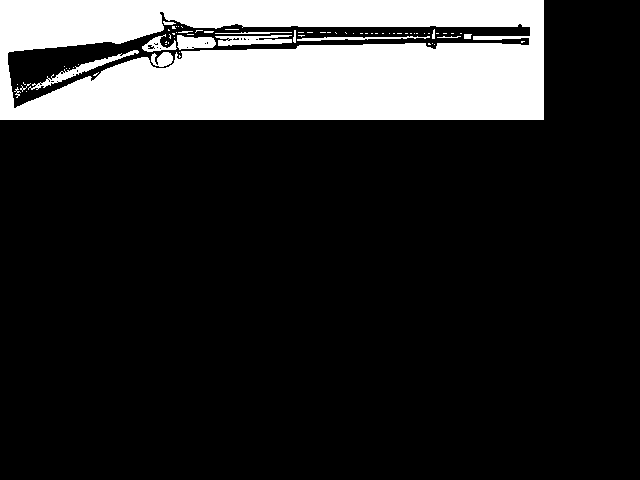 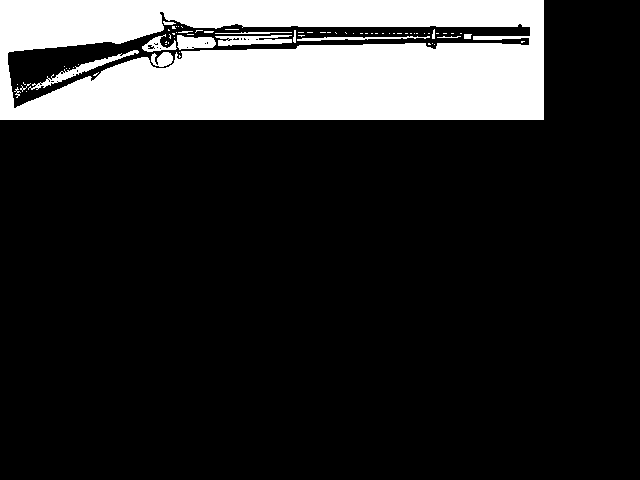  A l l i a n c e 
World War I
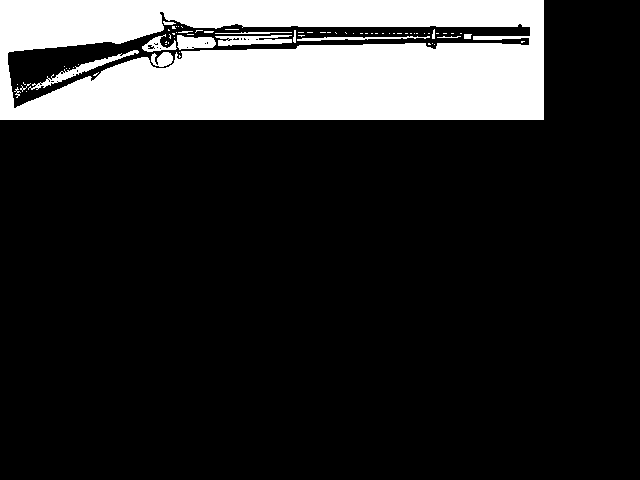  A l l i a n c e 
 A l l i a n c e 
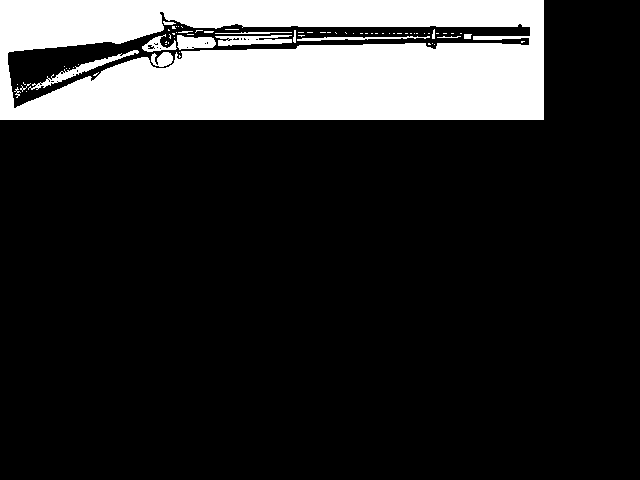  A l l i a n c e 
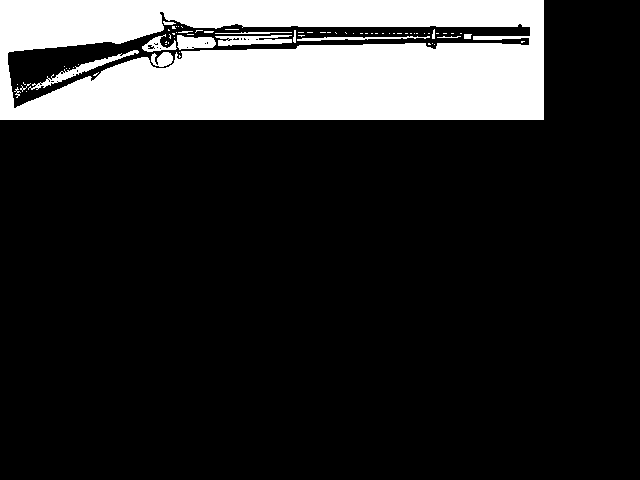 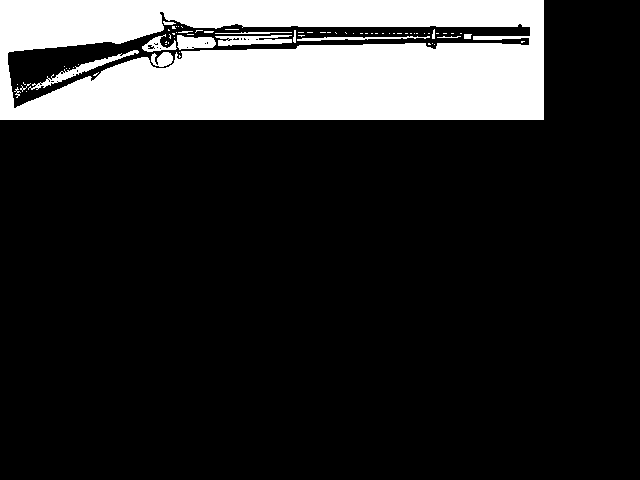 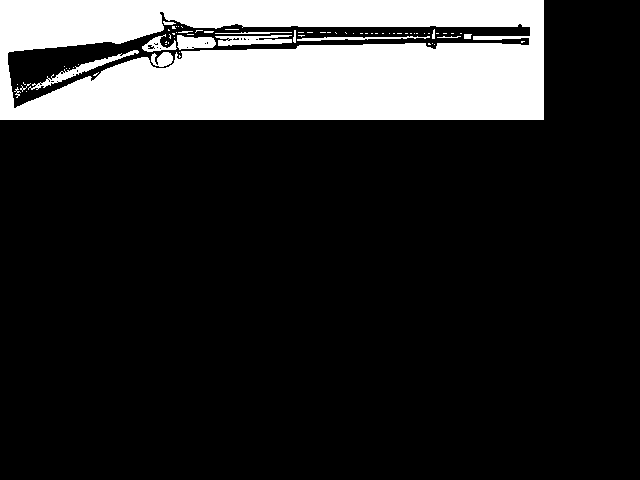 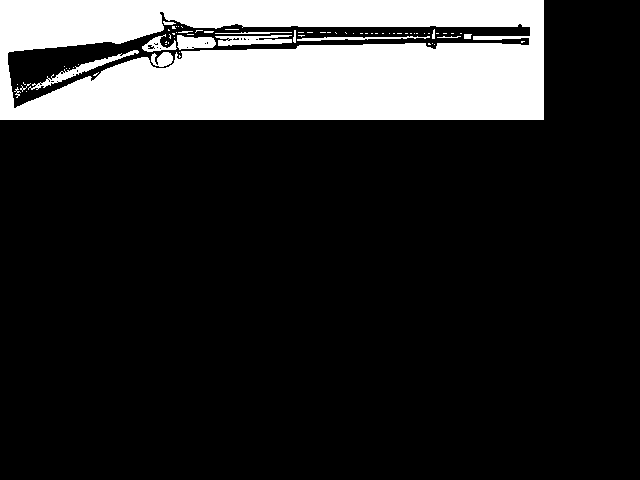 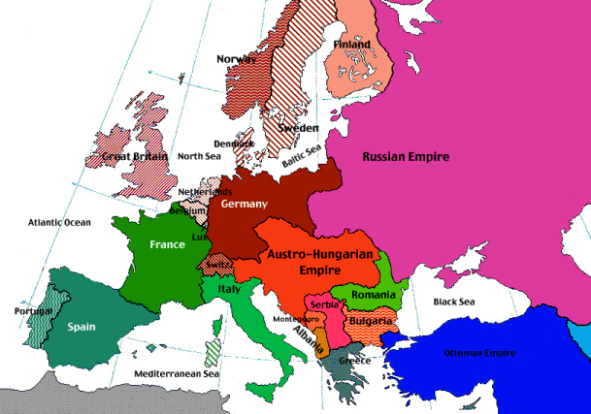 A
A
A
C
A
C
A
C
A
C
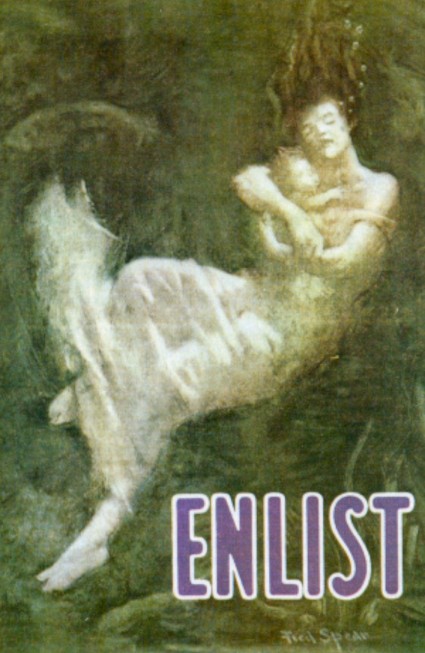 Clip
http://www.youtube.com/watch?v=Ciq9ts02ci4
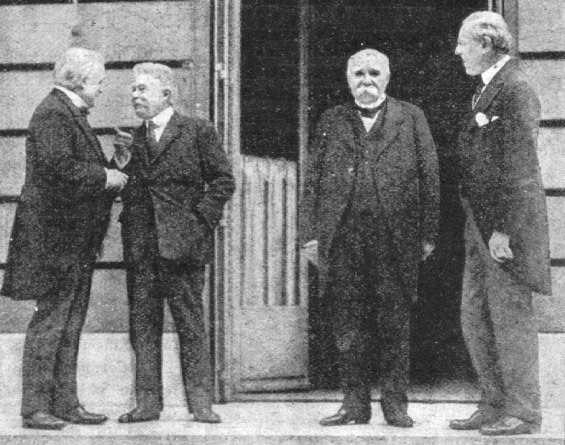 The 14 Points
Open diplomacy
Freedom of the Seas
Removal of Trade Barriers
Arms Reduction
Impartial adjustment of colonial claims with consideration to the native population
Redraw the borders in the world so nationalities could have their own country
League of Nations
Outcome
14 points mostly thrown out window
New countries created: Poland, Czechoslovakia, Yugoslavia…
France & Britain took Middle East from Ottoman Empire
Italy got some of Austria
France got Alsace & Lorraine back
Germany Demilitarized
Germany had to pay $33 billion in reparations
Germany had to sign the War-guilt Clause
Germany lost her colonies
League of Nations formed – collective security
US never joined
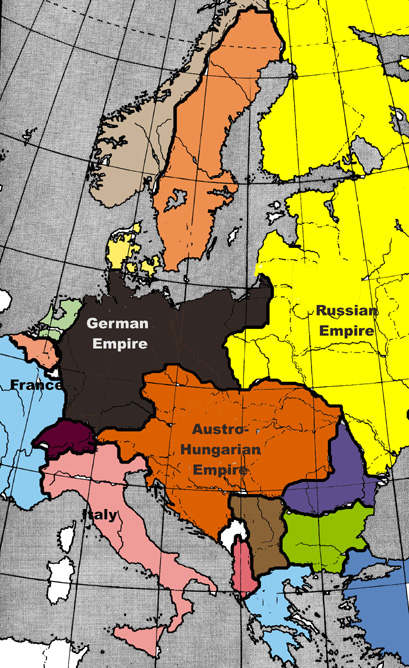 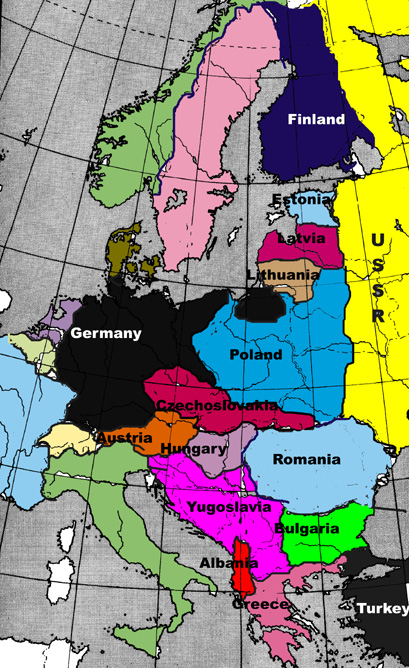 Before the War
After the War
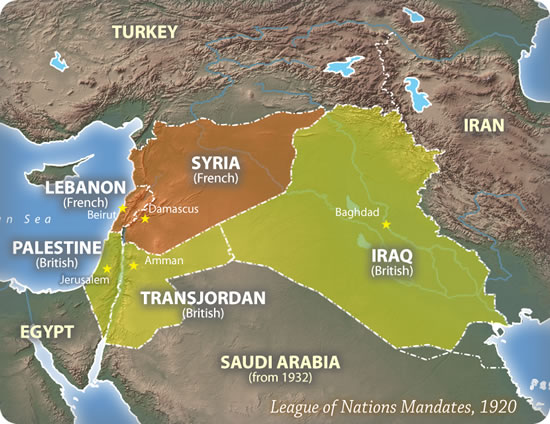 http://www.youtube.com/watch?v=rbYwNOcKqqc
Russian Revolution
Communism vs. Capitalism
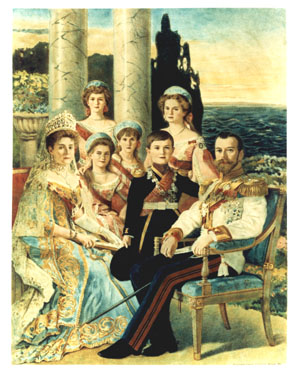 Rasputin
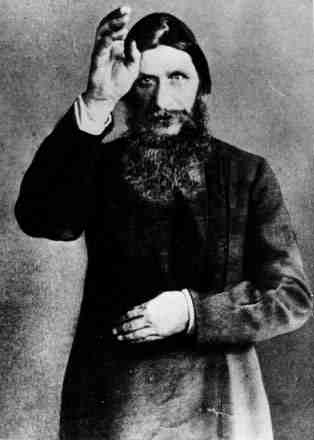 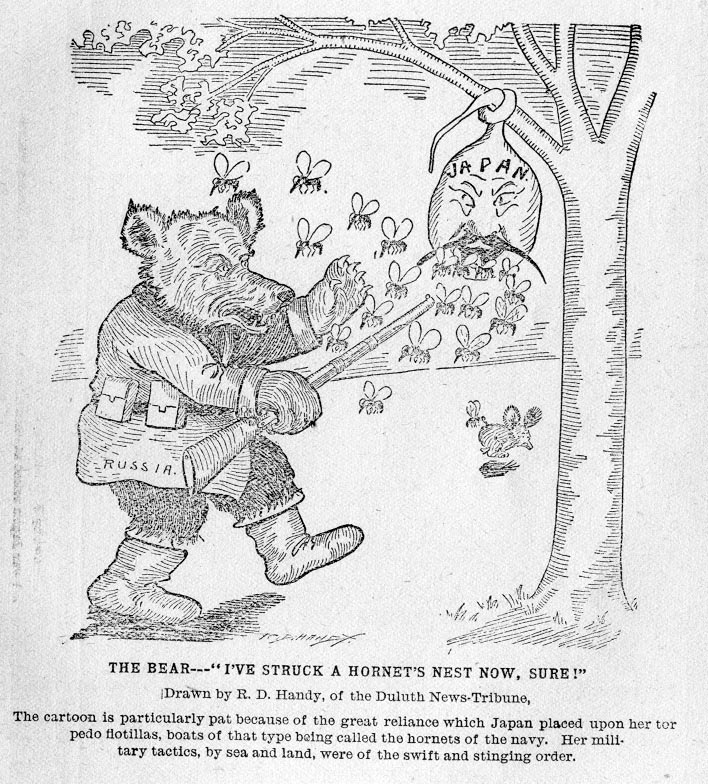 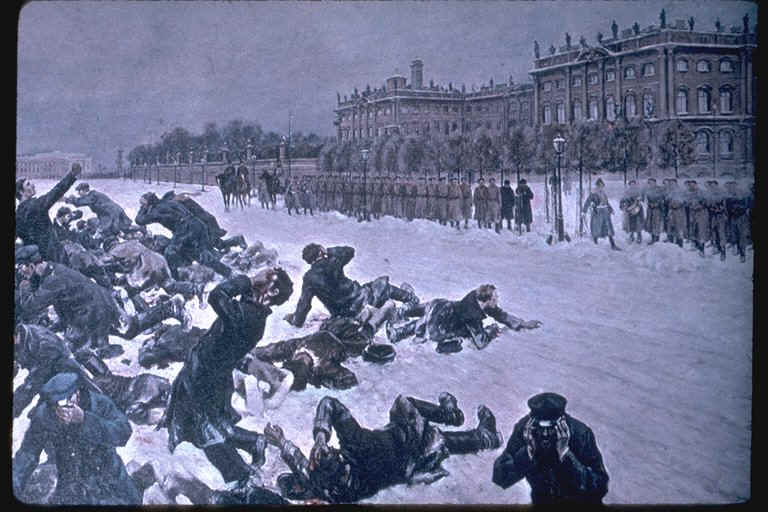 Bloody Sunday
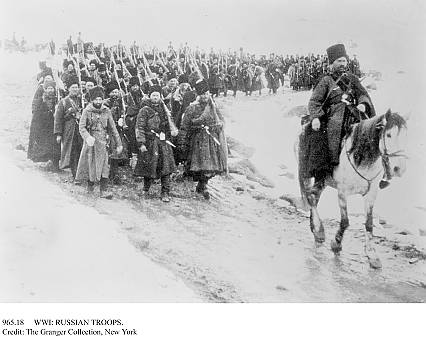 Eastern Front in World War I
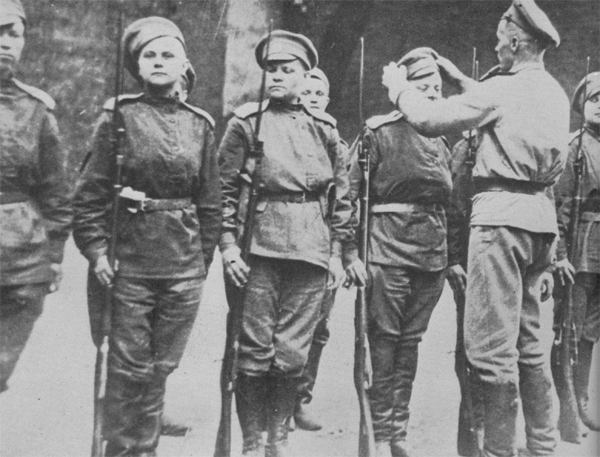 Back at Home
Down with the Czar
Peace &
Bread!
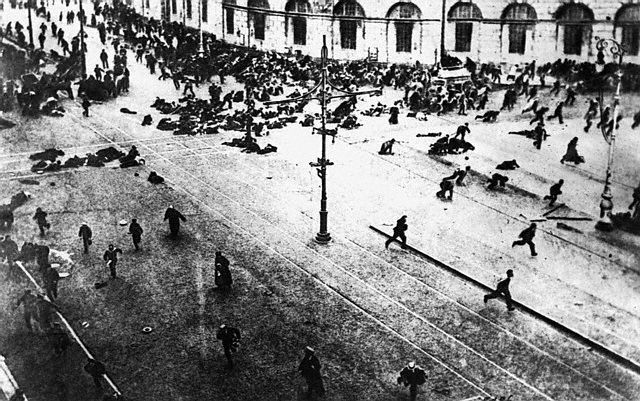 Peace!
Peace!
Bread!
Peace!
Bread!
Nicholas called in the army to put down the riot
Bread!
Army joined protest
Petrograd Riots
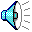 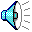 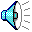 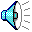 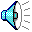 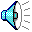 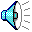 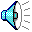 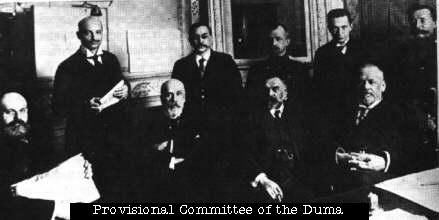 -After Czar abdicated the government was controlled by the Duma (like a congress) made up of men from the Middle Class
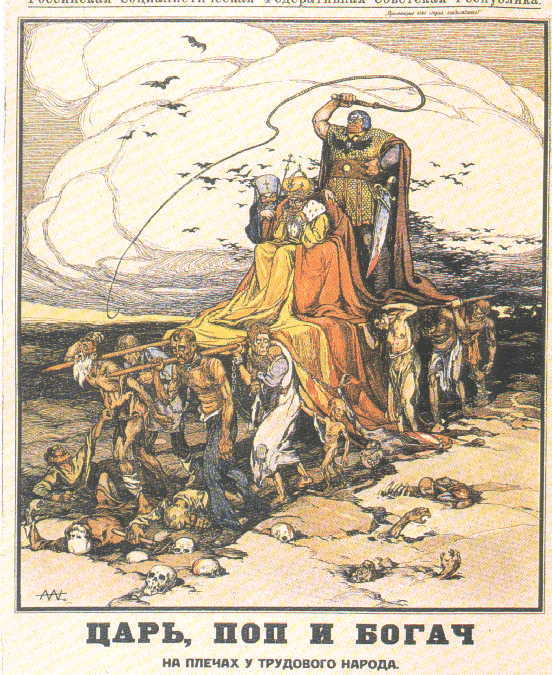 Mensheviks
Bolsheviks
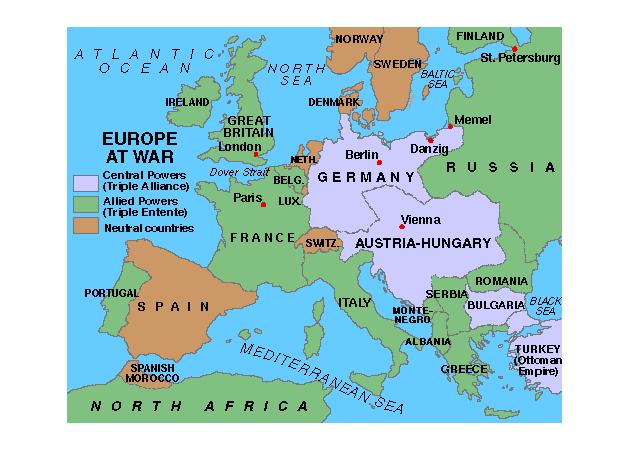 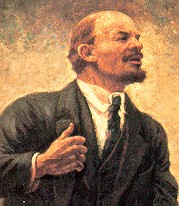 Lenin
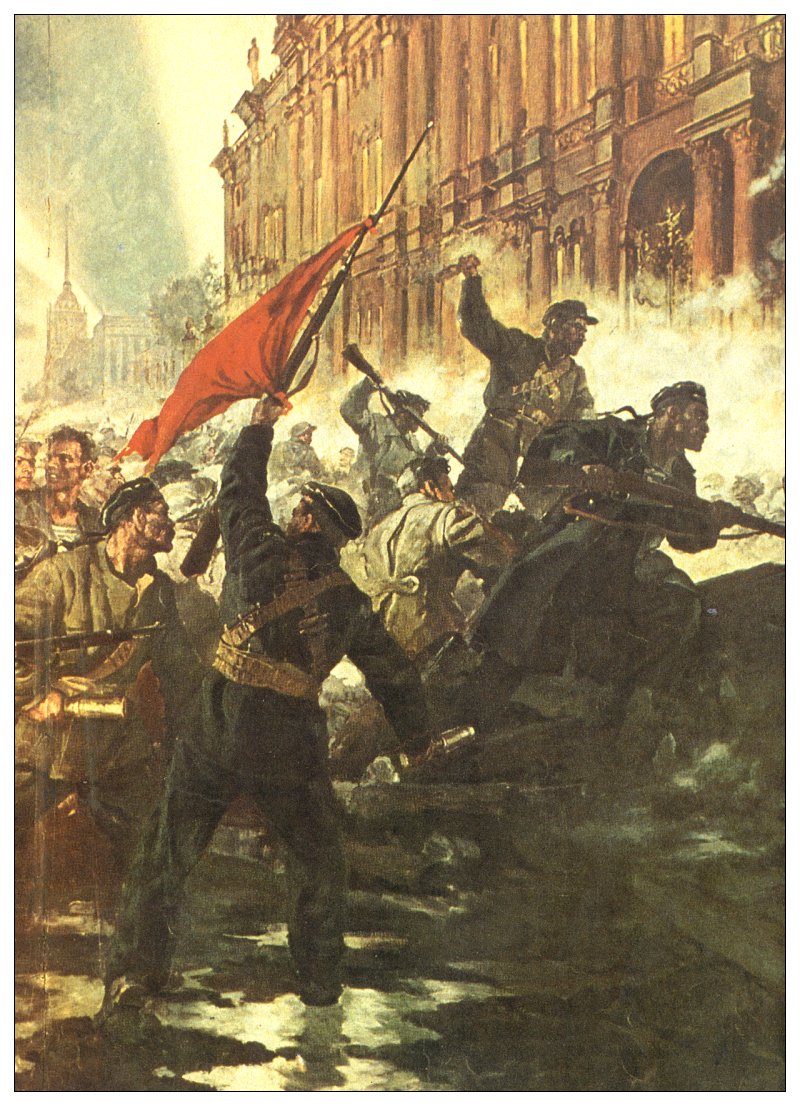 Peace, Land & Bread!
All power to the Soviet!
October
Revolution
-Bolsheviks took power in a coup d’ etat
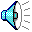 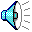 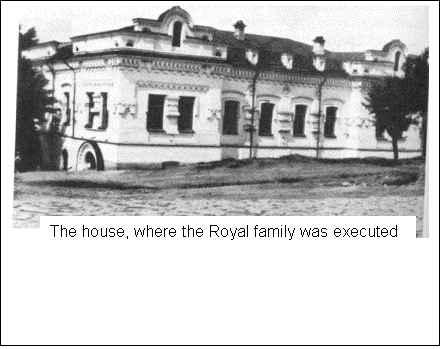 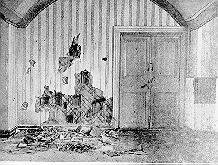 Bolsheviks killed the Czar and his entire family
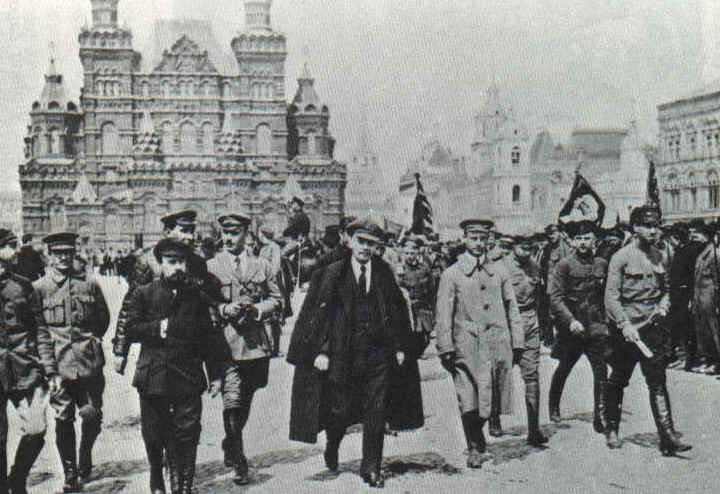 Lenin became leader as the head of the communist party
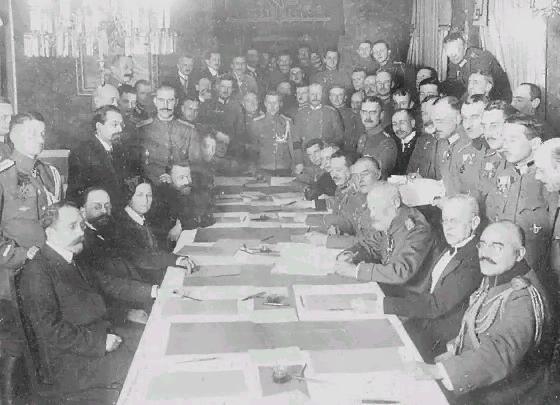 Treaty of Brest-Litovsk
Russia withdrew from WW I
The Counter-Revolution
Civil War
vs.  Reds
Whites
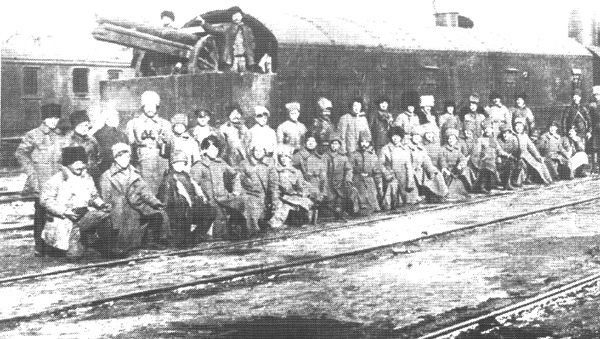 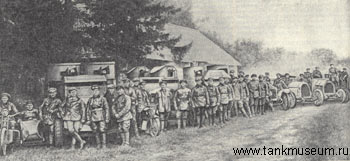 Communists
Royalists, moderates, liberal democrats
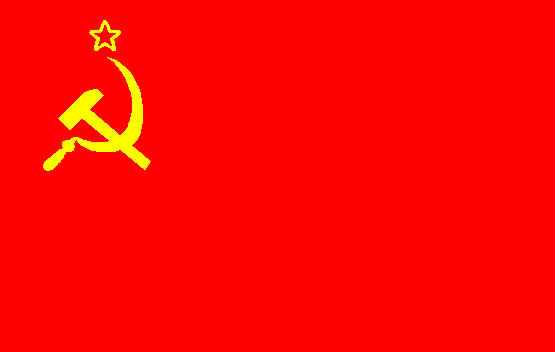 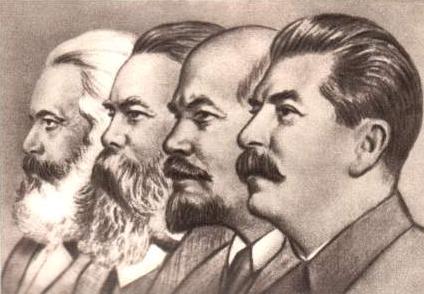 Union of Soviet Socialist Republics
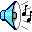 Mexican Revolution, 1910-1920
Legacy of Imperialism
Latin American politics controlled by landed elite, economy dominated by US and British firms
 Mexican Revolution first violent effort to topple this system
Constitution of 1857 – failed attempt at land redistribution
Middle class joined with poor to fight government
Defeated in the end but forced government reform
Land Redistribution
Universal Suffrage
Public Education
Minimum Wage
Restrictions of foreign ownership of land and minerals
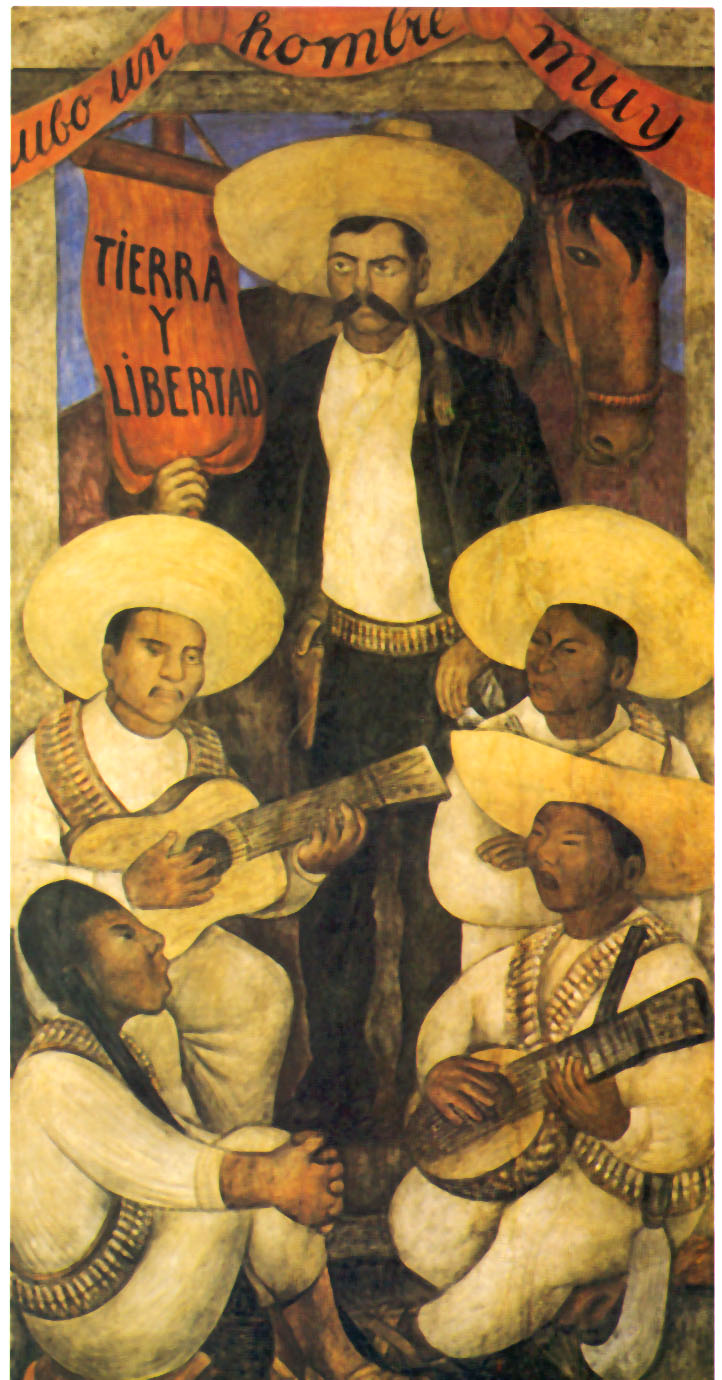 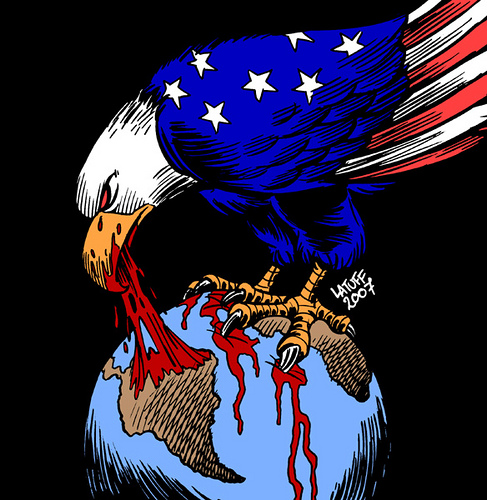 African National Congress created 1912
  Gandhi returns to India, 1915
Legacy of Imperialism
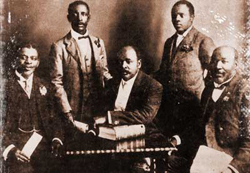 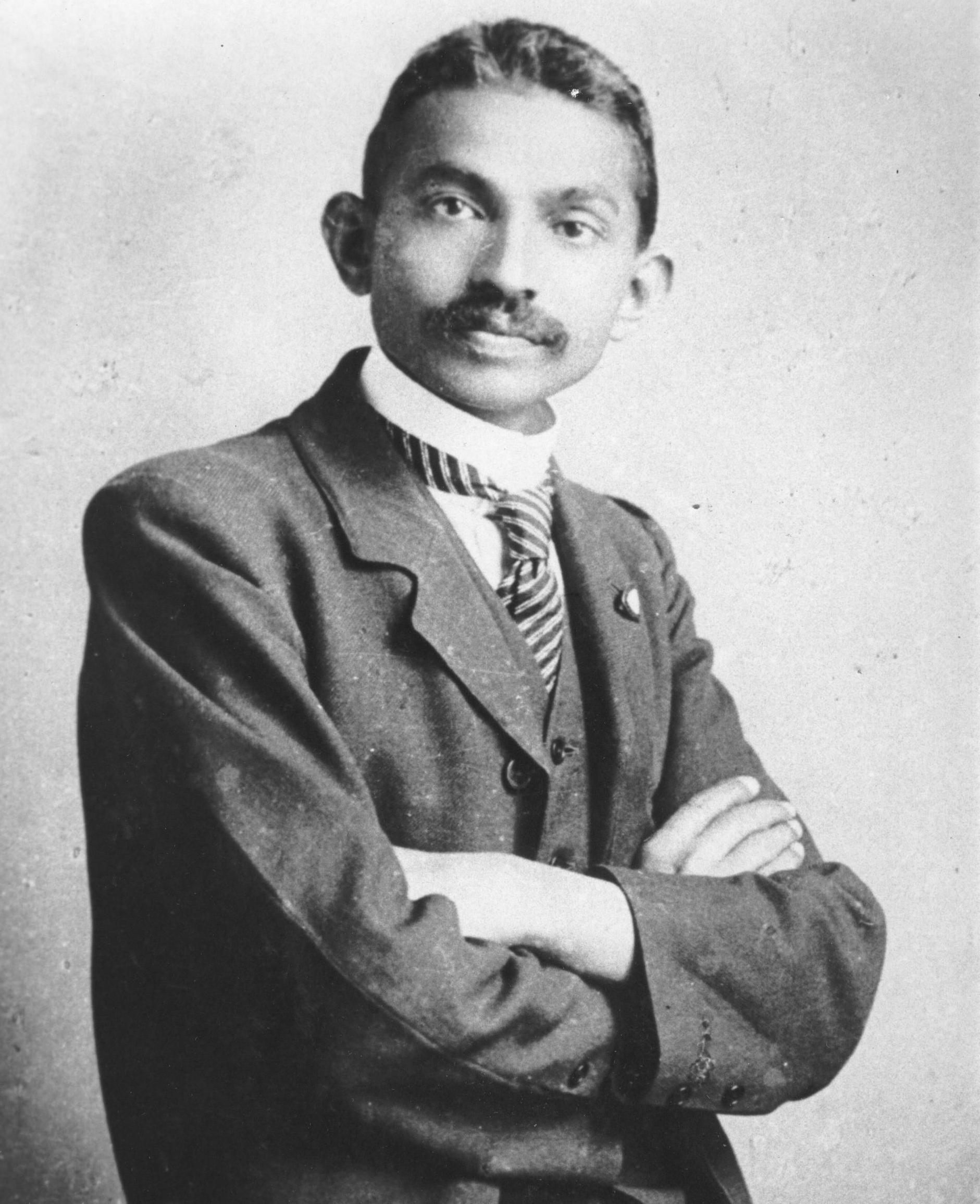 Fall of Qing Dynasty founding of Chinese Republic, 1911
Legacy of Imperialism
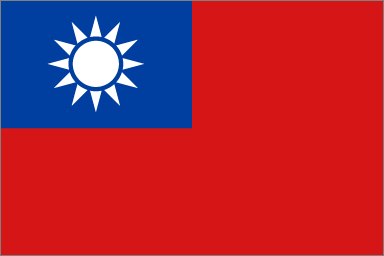 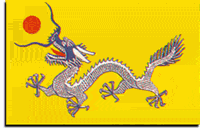 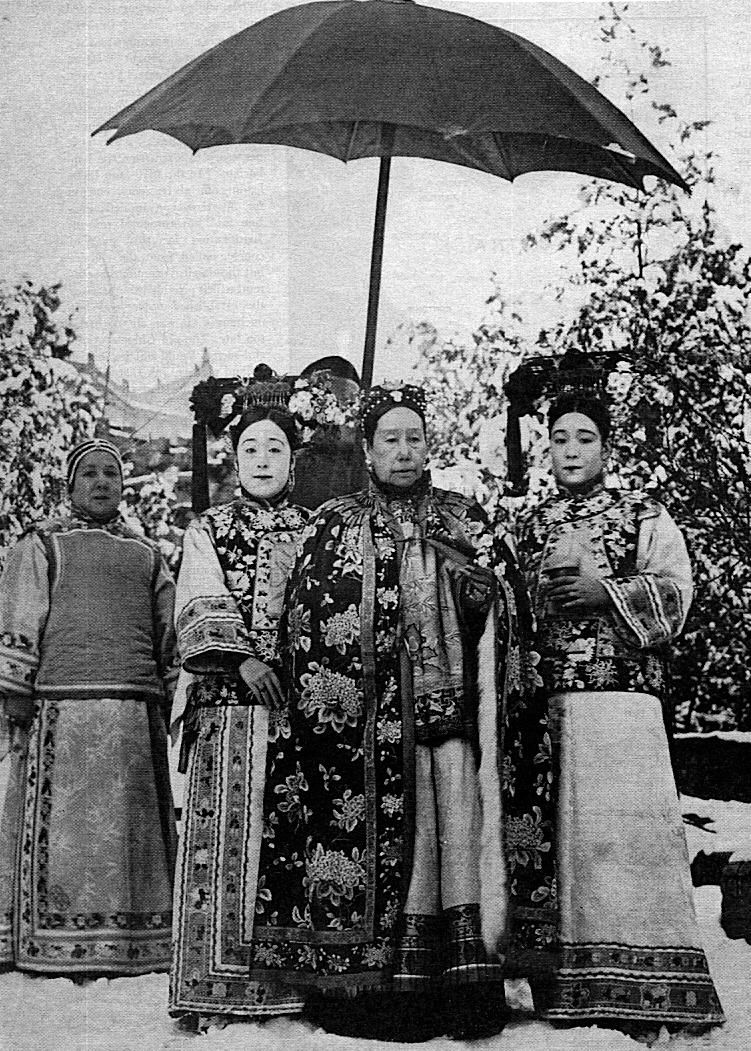 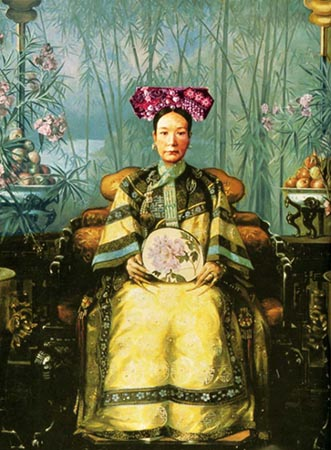 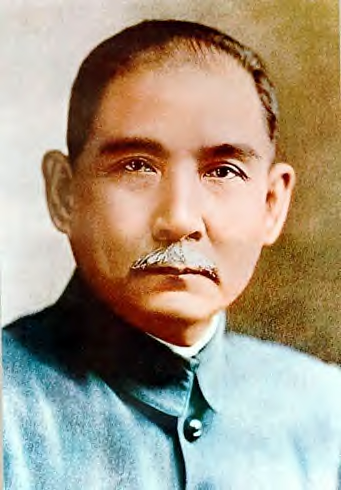 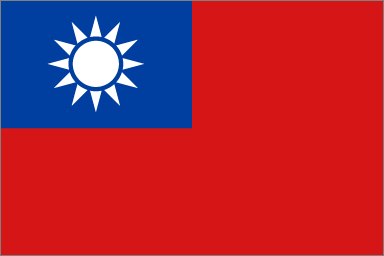 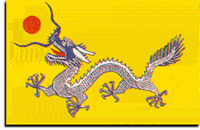 China is ruled by the Qing Dynasty of Manchuria from 1644-1911
In 1911 China becomes a republic, the Emperor Henry Po Yee is confined to the Forbidden City and has no real power
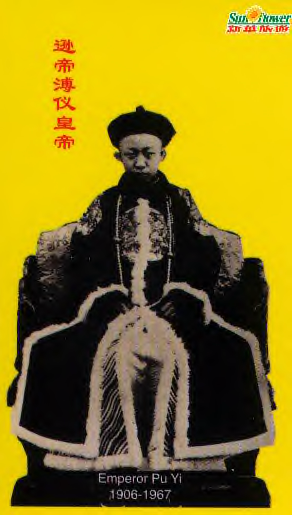 What is going on out there?
This is Bull                             			!
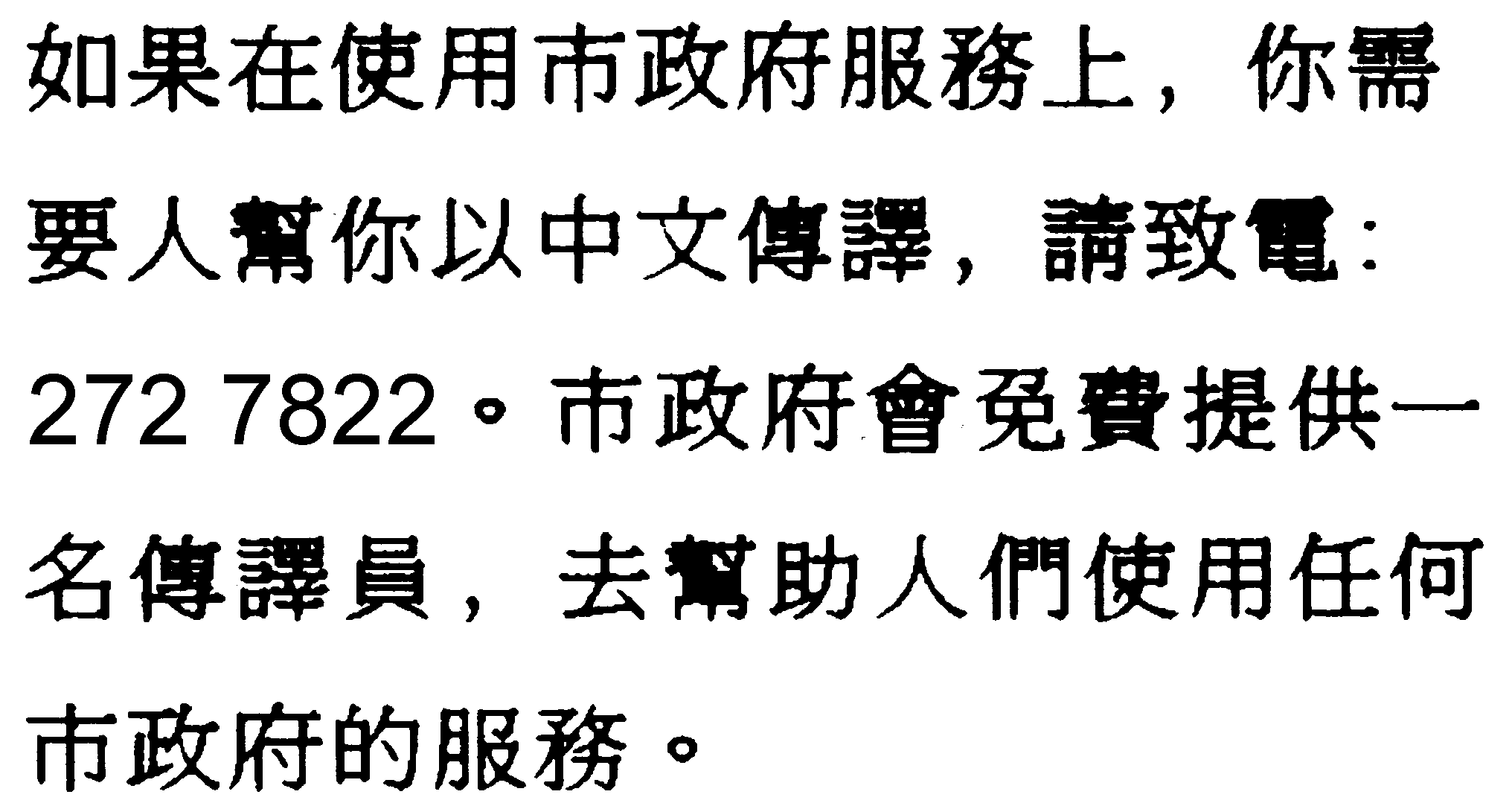 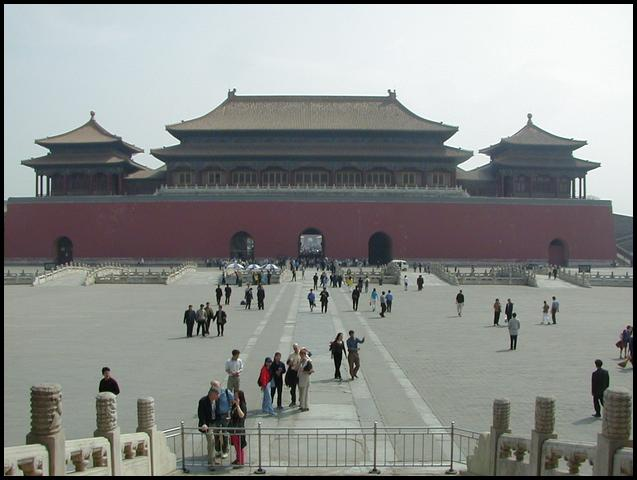 Balfour Declaration – first step in creation of Israel, 1917
Global Conflict
This letter to Lord Rothschild, by the British Foreign Secretary Arthur James Balfour, was aimed at Jewish support for the Allies in the First World War. The letter, known as the "Balfour Declaration" became the basis movement to create a Jewish state in Palestine. The letter was published a week later in The Times (London) of London
Foreign OfficeNovember 2nd, 1917Dear Lord Rothschild:I have much pleasure in conveying to you. on behalf of His Majesty'sGovernment, the following declaration of sympathy with Jewish Zionist aspirations which has been submitted to, and approved by, the Cabinet:His Majesty's Government view with favor the establishment in Palestine of a national home for the Jewish people, and will use their best endeavors to facilitate the achievement of this object, it being clearly understood that nothing shall be done which may prejudice the civil and religious rights of existing non-Jewish communities in Palestine, or the rights and political status enjoyed by Jews in any other country.I should be grateful if you would bring this declaration to the knowledgeof the Zionist Federation.Yours,Arthur James Balfour
1920’s
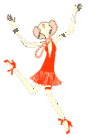 Mussolini comes to power in Italy, 1922
  Weimar Republic in Germany
  Hitler becomes head of the Nazi Party, 1921 
  Russia becomes U.S.S.R., Stalin takes power
  Stock Market Crash in U.S., 1929
   Women gain the right to vote
   German colonies turned over to British & French
   Chinese Republic consolidates power
  Republic of Turkey formed, 1923 
  Mandate Systems implemented
   Non-Cooperation Movement in India, 1920 
  League of Nations meets, 1920
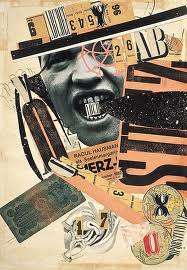 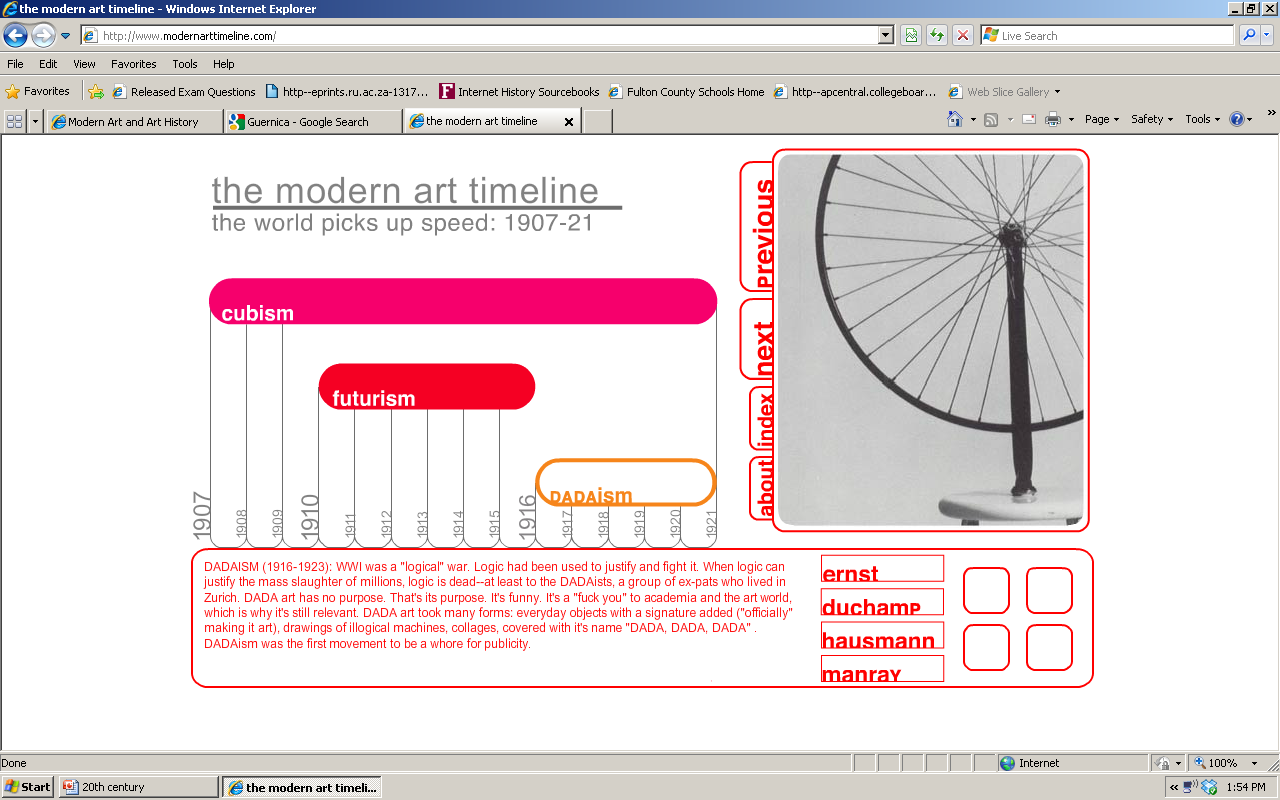 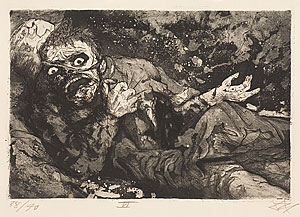 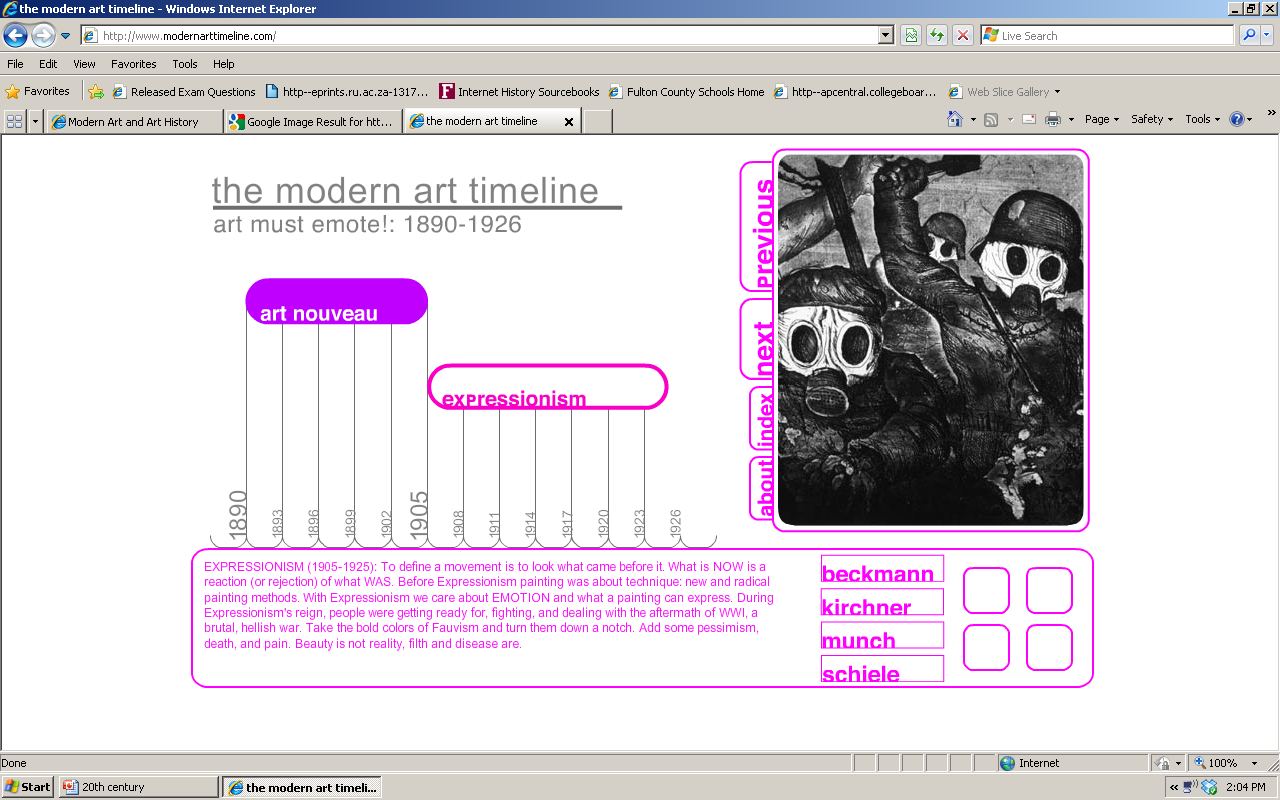 [Speaker Notes: Otto Dix 'Verwundeter (Herbst 1916, Bapaume) [Wounded soldier – Autumn 1916, Bapaume]' 1924 etching, aquatint, drypoint Collection of the National Gallery of Australia, The Poynton Bequest 2003 © Otto Dix, Licensed by VISCOPY]
German colonies turned over to British & French
  Republic of Turkey formed, 1923 
  Mandate Systems implemented
  League of Nations meets, 1920
Legacy of WW I, Treaty of Versailles
Global Conflict
Global inter-connectedness
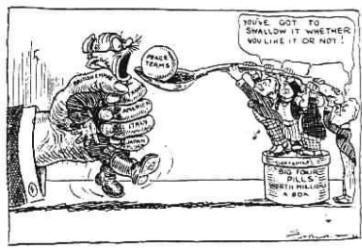 Mussolini comes to power in Italy, 1922
  Weimar Republic in Germany
  Hitler becomes head of the Nazi Party, 1921 
  Stock Market Crash in U.S., 1929
Rise of Fascism
Global Conflict
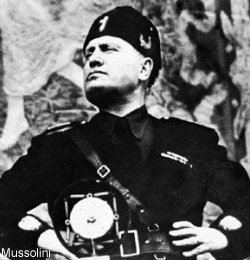 “A little something for everyone”
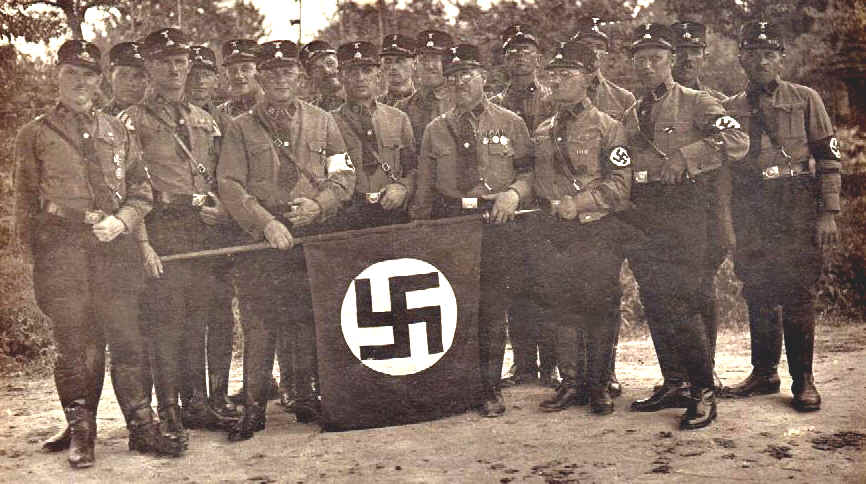 Brown Shirts
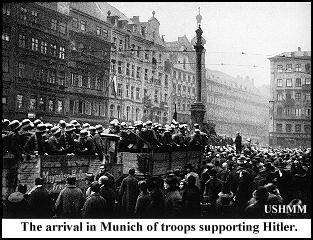 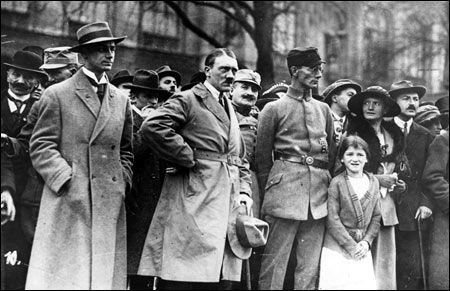 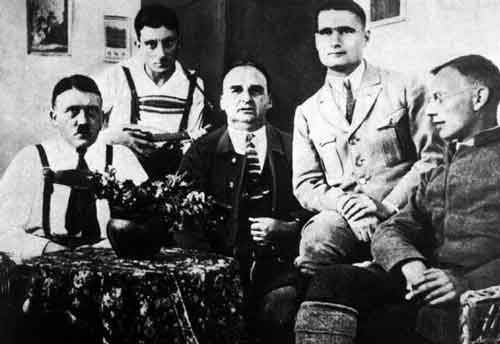 Hitler in Landsberg Prison
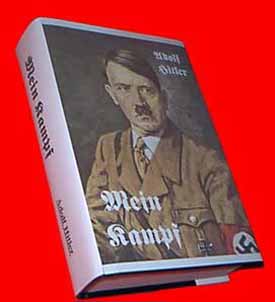 Mein Kampf: Hitler’s biography that established the platform of the Nazi Party, Declared Germans the master race and blamed Jews and Communist for German’s problems
Nazi Party Platform
Unification of Greater Germany (Austria + Germany) 
Land + expansion 
Anti-Versailles - abrogation of the Treaty. 
Land and territory - lebensraum. 
Only a "member of the race" can be a citizen. 
Anti-semitism - No Jew can be a member of the race. 
Anti-foreigner - only citizens can live in Germany. 
No immigration - ref. to Jews fleeing pograms. 
Everyone must work. 
Abolition of unearned income - "no rent-slavery". 
Nationalisation of industry 
Divison of profits 
Extension of old age welfare. 
Land reform 
Death to all criminals 
German law, not Roman law (anti- French Rev.) 
Education to teach "the German Way" 
Education of gifted children 
Protection of mother and child by outlawing child labour. 
Encouraging gymnastics and swimming 
Formation a national army. 
Duty of the state to provide for its volk. 
Duty of individuals to the state
Russia becomes U.S.S.R., Stalin takes power
Communism vs. Capitalism
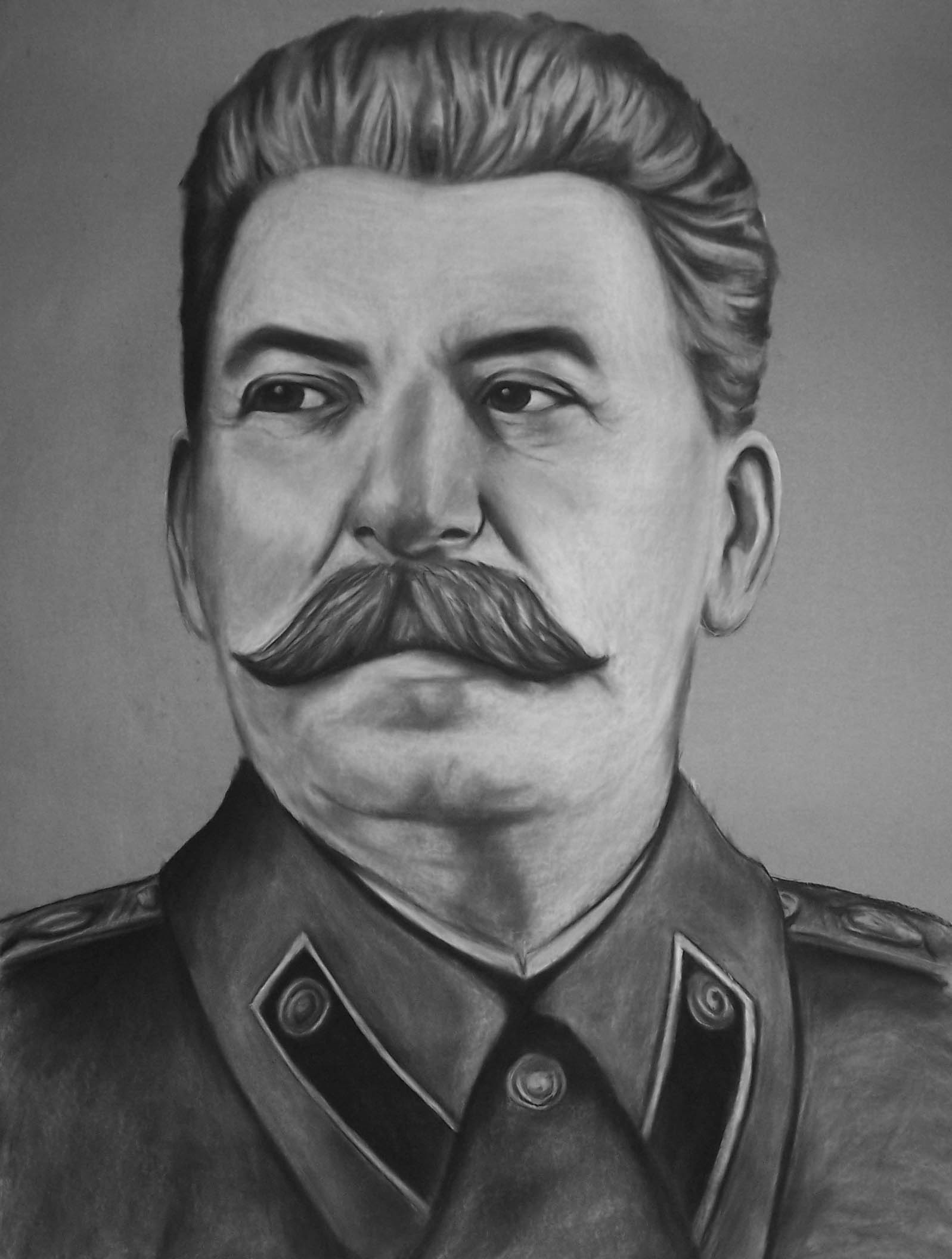 Non-Cooperation Movement in India, 1920
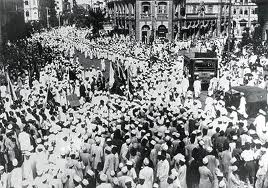 Legacy of Imperialism
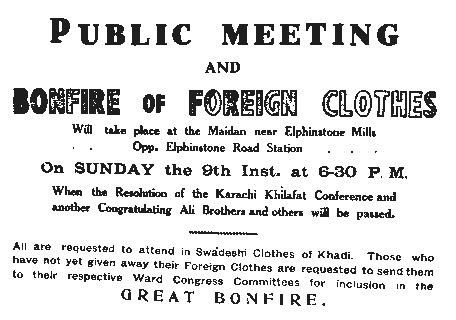 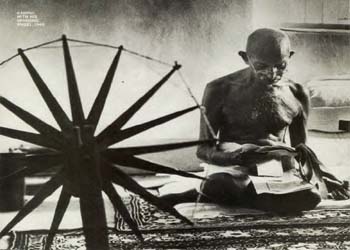 http://www.youtube.com/watch?v=0hgRLqBZuMQ
1930’s
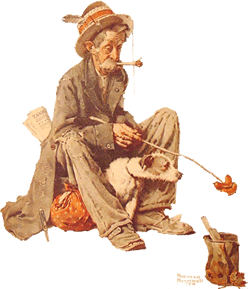 Depression intensifies and spreads
  Hitler takes power in Germany, 1933
  Franco takes power in Spain, 1939
   Soviet Five Year Plan
  Great Depression deepens
  Ethiopia falls to Italy, 1935
  Chinese Civil War
  Japanese invasion of China
 British & French rule under Mandate System
  Civil Disobedience in India
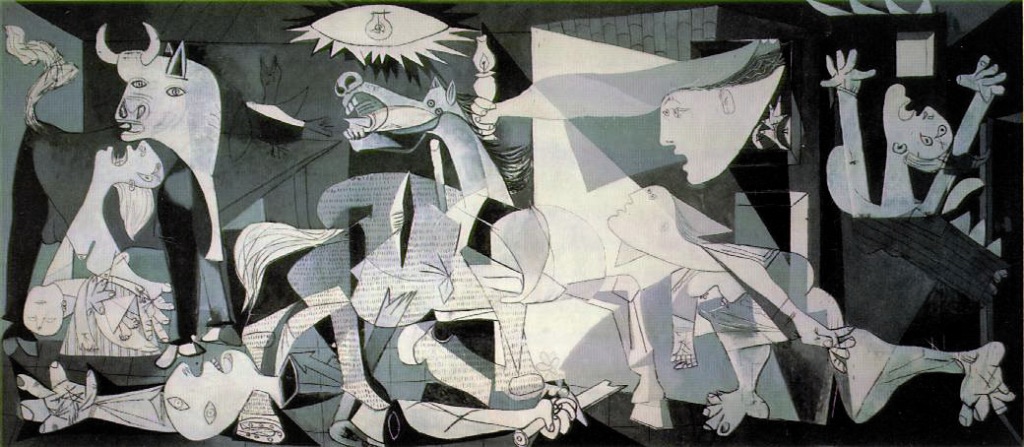 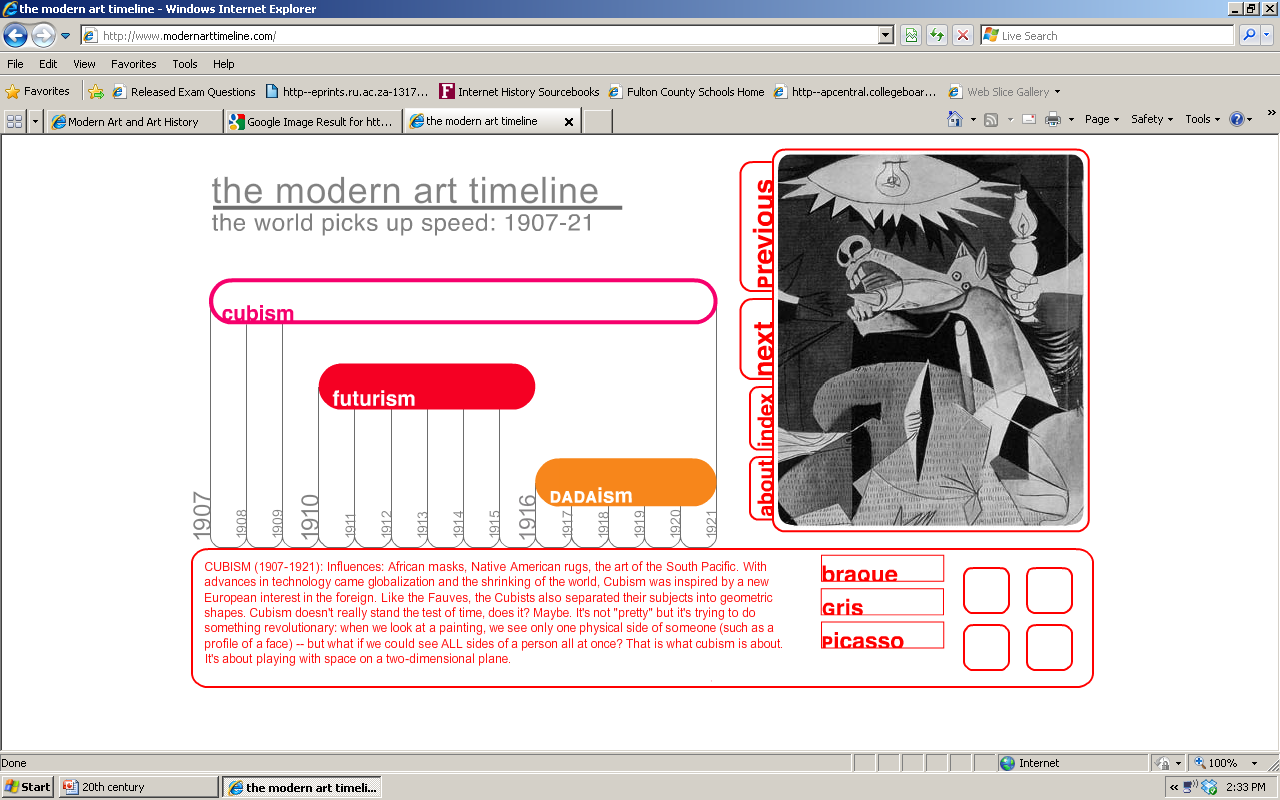 [Speaker Notes: Guernica is a painting by Pablo Picasso. It was created in response to the bombing of Guernica, Basque Country, by German and Italian warplanes at the behest of the Spanish Nationalist forces, on 26 April 1937, during the Spanish Civil War. The Spanish Republican government commissioned Picasso to create a large mural for the Spanish display at the Paris International Exposition at the 1937 World's Fair in Paris.]
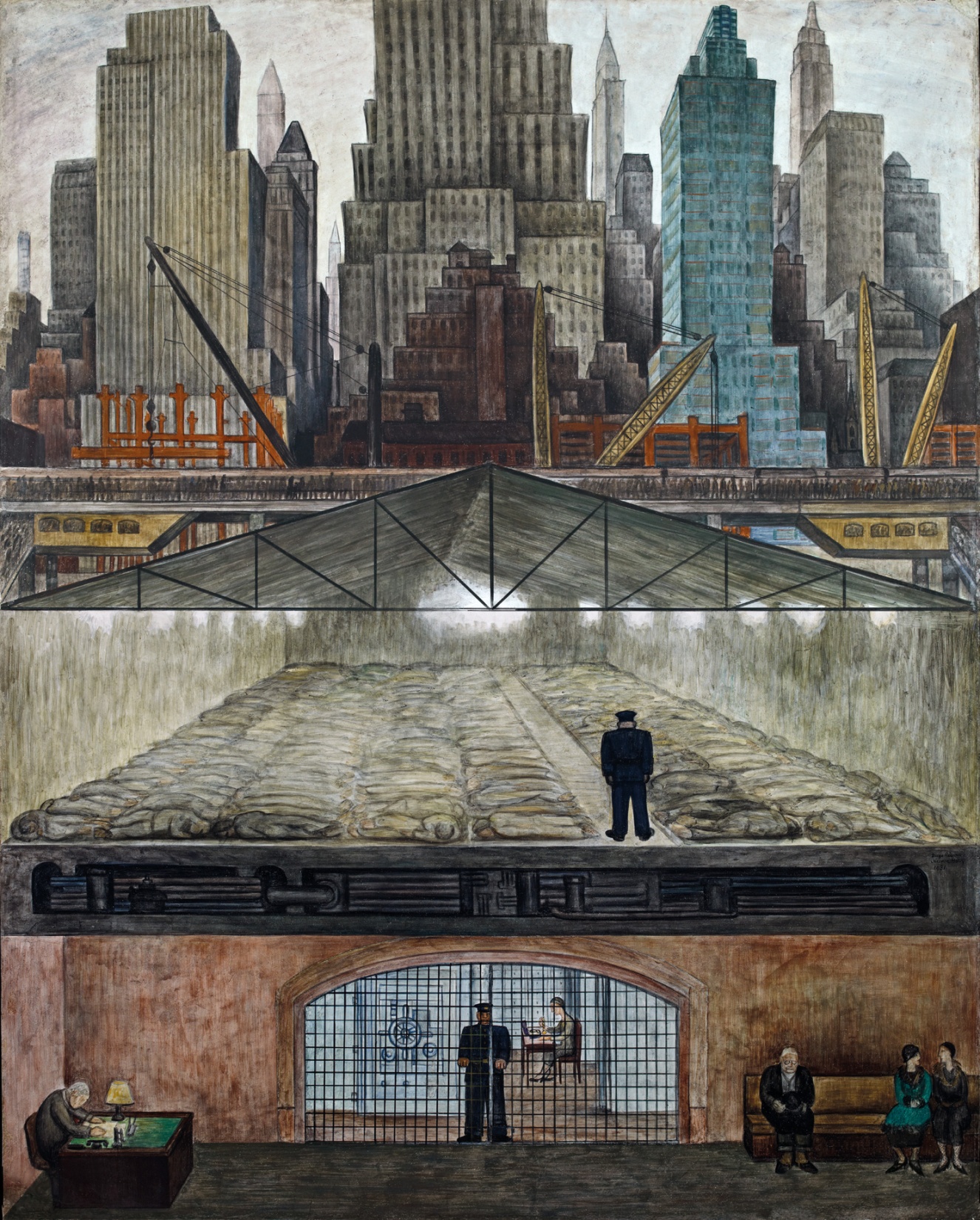 [Speaker Notes: Frozen Assets, Diego Rivera – Mexican Marxist painting of New York: In Frozen Assets, Rivera coupled his appreciation for New York’s distinctive vertical architecture with a potent critique of the city's economic inequities. The panel’s upper register features a dramatic sequence of largely recognizable skyscrapers, most completed within a few years of Rivera’s arrival in New York. In the middle section, a steel-and-glass shed serves as a shelter for rows of sleeping men, pointing to the dispossessed labor that made such extraordinary growth possible during a period of economic turmoil. Below, a bank’s waiting room accommodates a guard, a clerk, and a trio of figures eager to inspect their mounting assets in the vault beyond. Rivera’s jarring vision of the city—in which the masses trudge to work, the homeless are warehoused, and the wealthy squirrel away their money—struck a chord in 1932, in the midst of the Great Depression.]
Chinese Civil War
Legacy of Imperialism
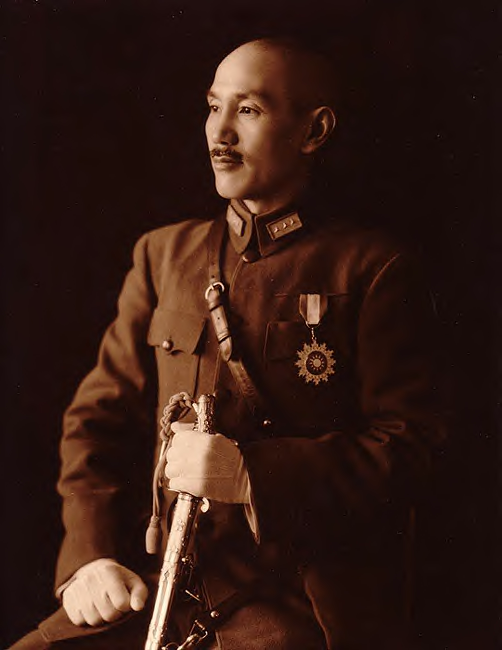 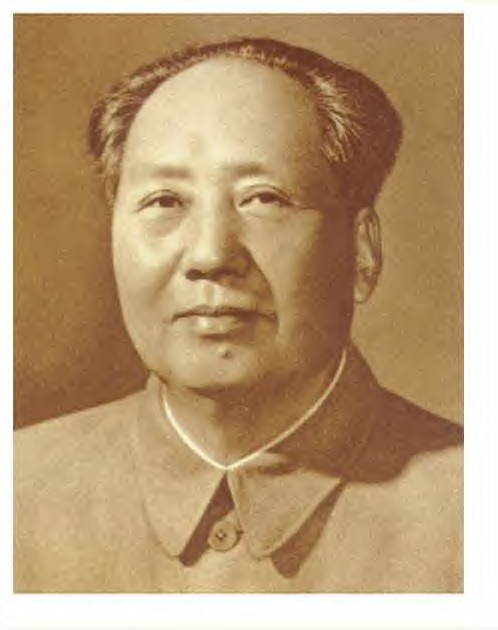 Civil War broke out in China in 1927 – the Republic vs. Communists
Depression intensifies and spreads
  Hitler takes power in Germany, 1933
  Franco takes power in Spain, 1939
   Japanese invasion of China
   Ethiopia falls to Italy, 1935
WW II Looms
Global Conflict
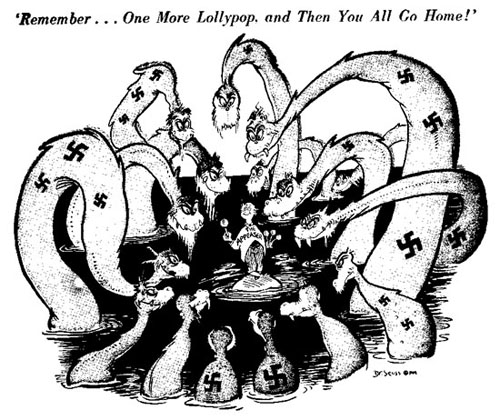 MAP
Soviet Five Year Plan
Communism vs. Capitalism
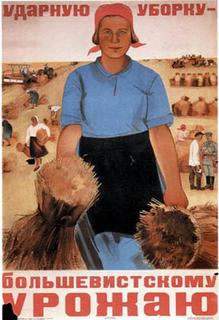 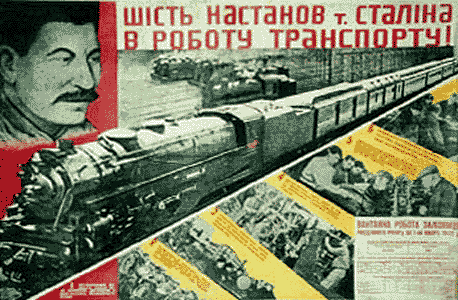 Civil Disobedience in India
Legacy of Imperialism
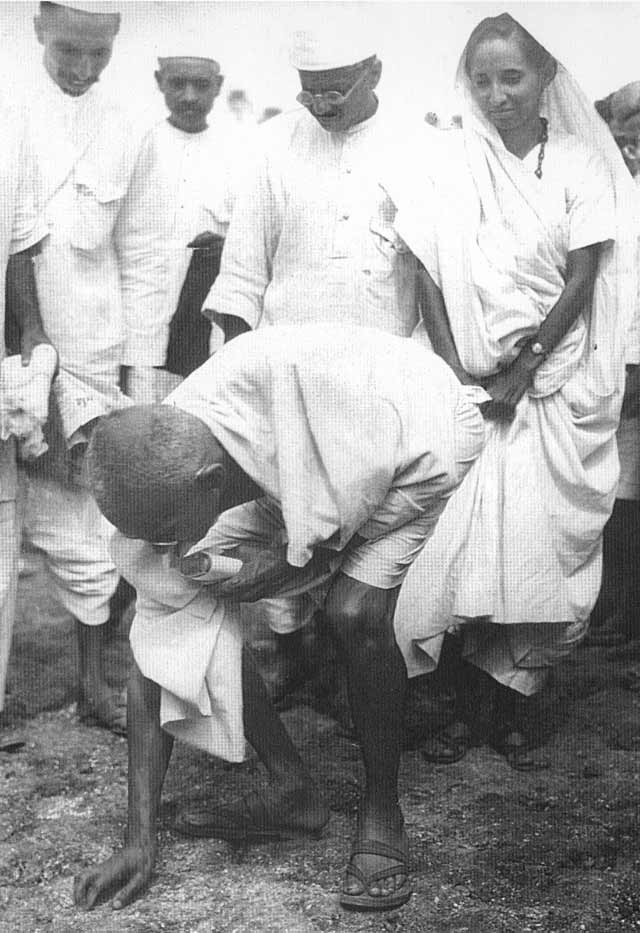 1940’s
World War II, 1939-1945
  Cold War Begins, 1945
  NATO formed, 1949
  Atomic Bomb Developed
  Fascists take power in Argentina & Brazil 
  South Africa Independent, Apartheid  Established , 1948
   China becomes Communist, 1948
  Indonesia, Korea, & Philippines gain independence
  Israel Established, 1948
  Iraq & Jordan gain independence
   India & Pakistan Independent, 1947
  United Nations established, 1945
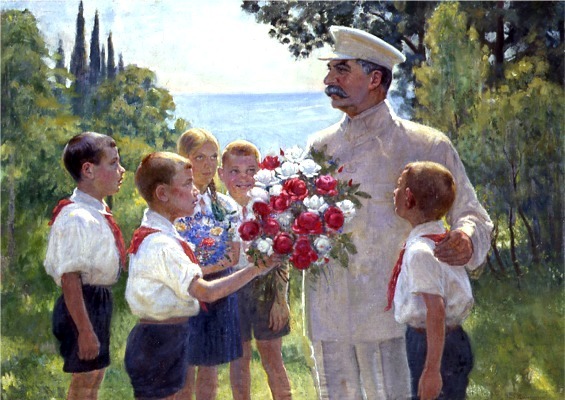 Socialist realism is a style of realistic art which was developed in the Soviet Union and became a dominant style in other communist countries. Socialist realism is a teleologically-oriented style having its purpose the furtherance of the goals of socialism and communism. Although related, it should not be confused with social realism, a type of art that realistically depicts subjects of social concern. Unlike social realism, socialist realism often glorifies the roles of the poor.
[Speaker Notes: Roses for Stalin. Stalin-era (1949). Painted by Boris Ieremeevich Vladimirski. Oil on canvas, 100.5 x 141 cm.]
World War II, 1939-1945
Global Conflict
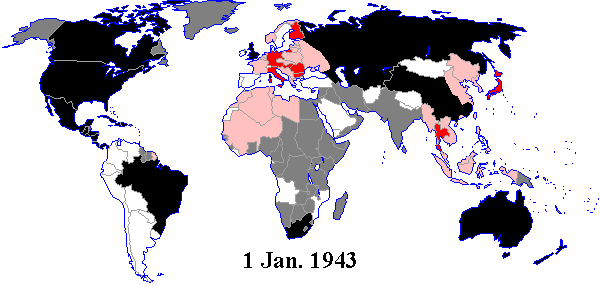 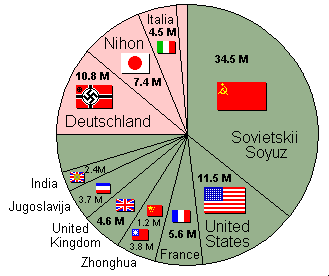 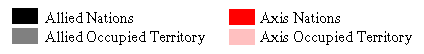 Total War leads to massive loss, example: Firebombing of Dresden
somewhere between 35,000 and 135,000--were dead.
A modern Russian Perspective, Russian Times.
Fascists take power in Argentina & Brazil
Legacy of Imperialism
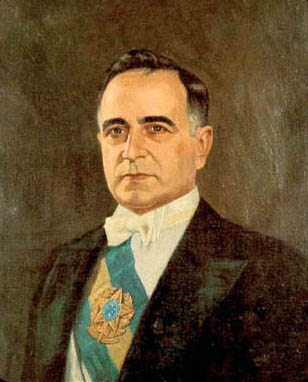 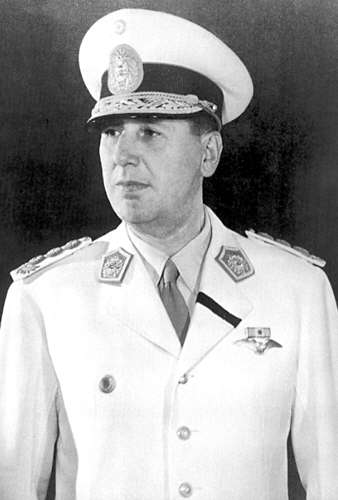 Cold War Begins, 1945
  NATO formed, 1949
  Atomic Bomb Developed
Communism vs. Capitalism
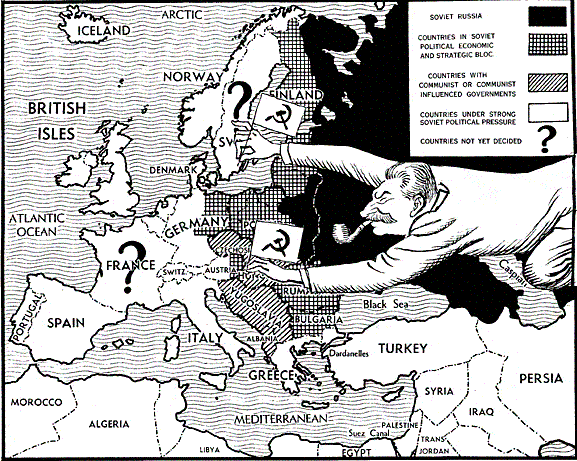 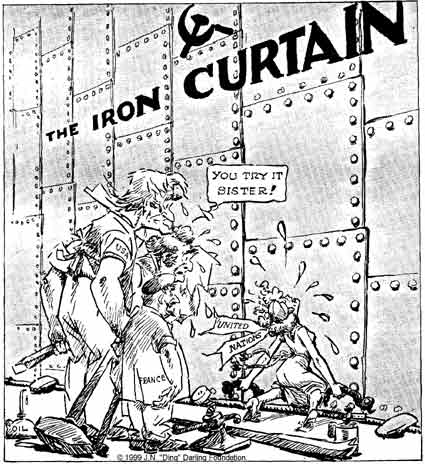 China becomes Communist, 1948
Communism vs. Capitalism
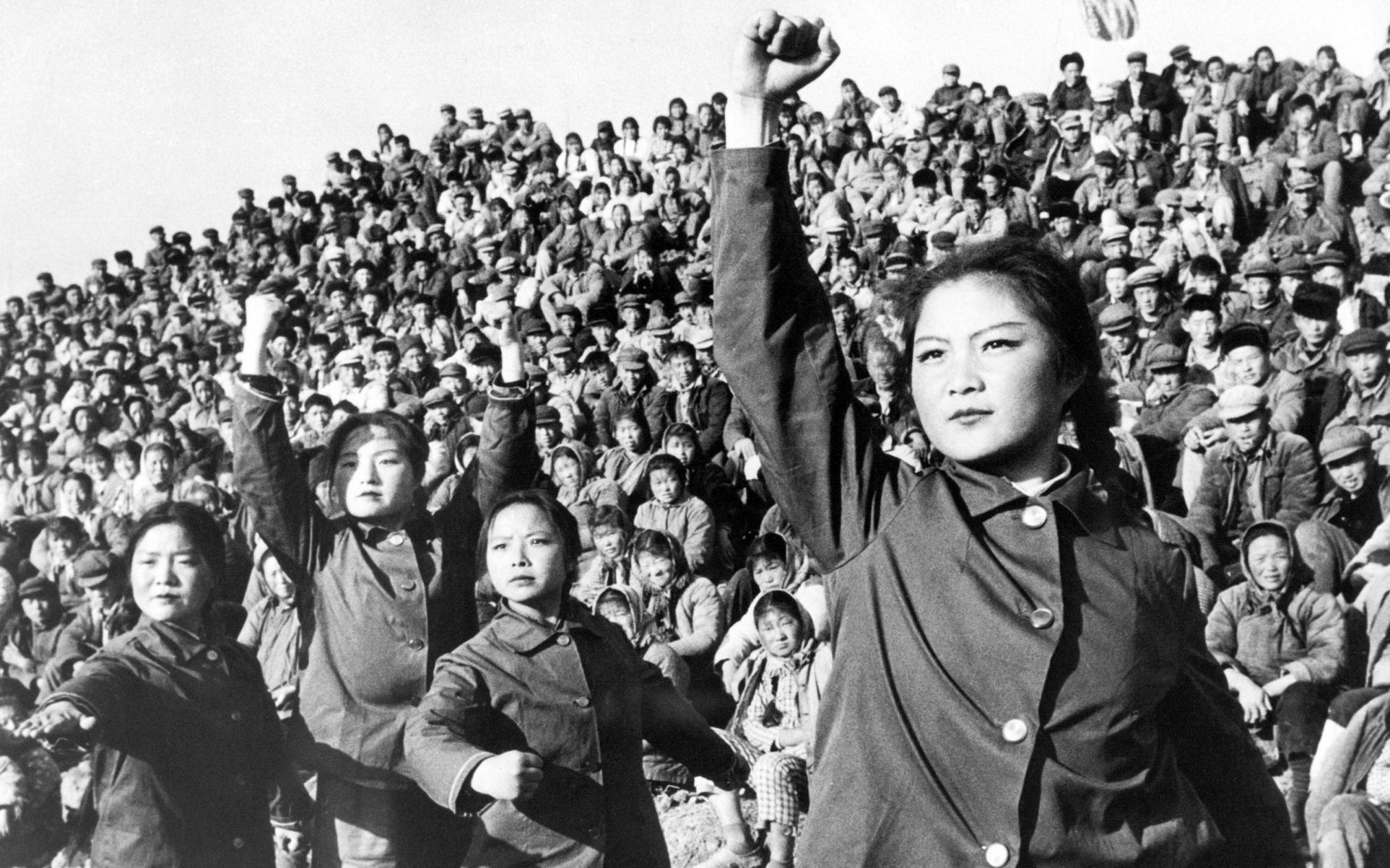 South Africa Independent, Apartheid  Established , 1948
Legacy of Imperialism
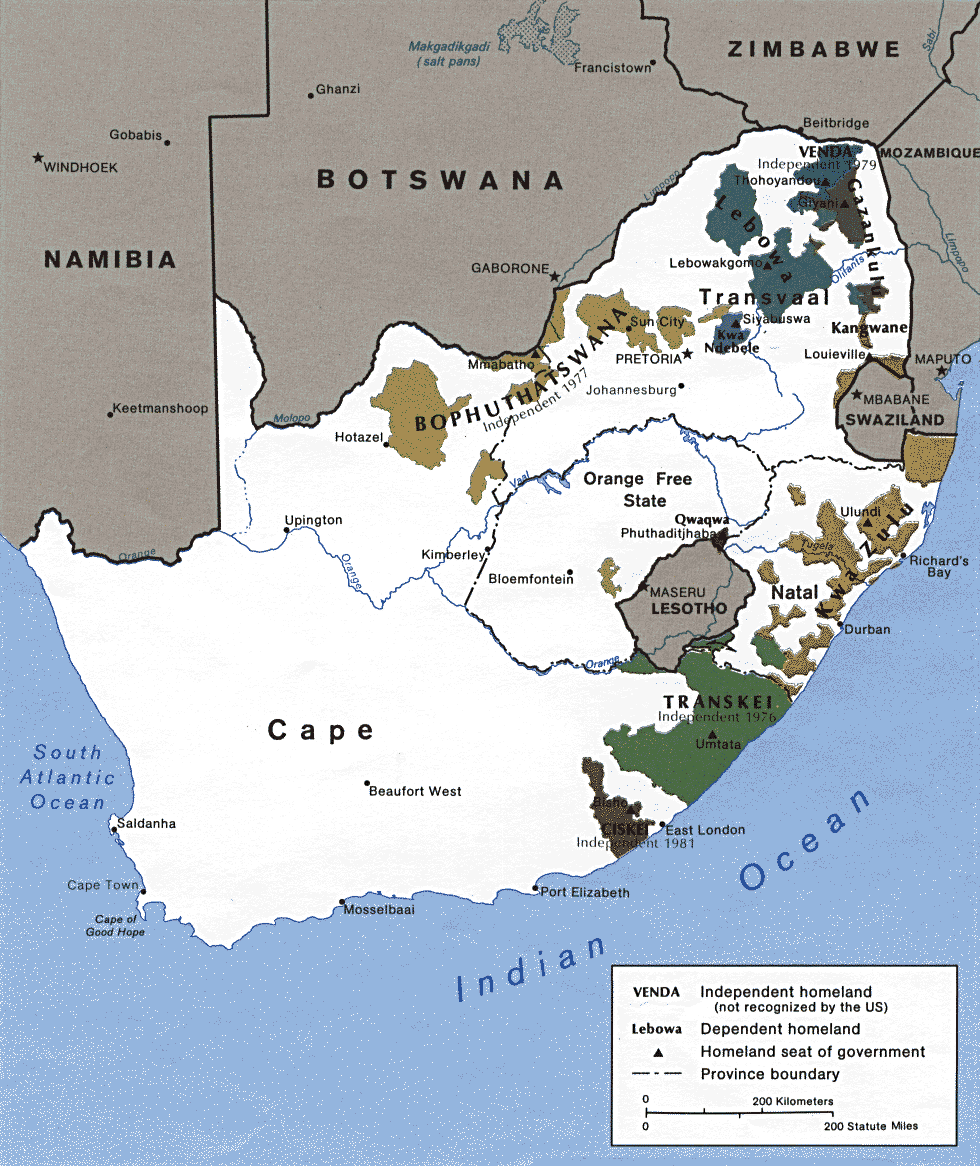 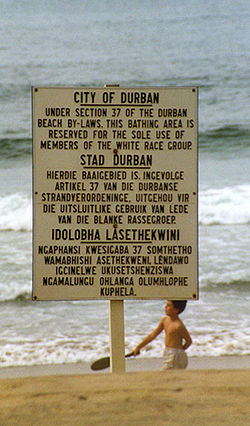 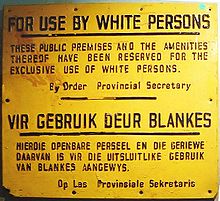 Israel Established, 1948
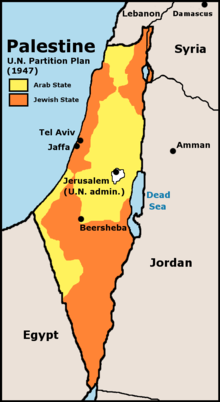 Global Conflict
India & Pakistan Independent, 1947
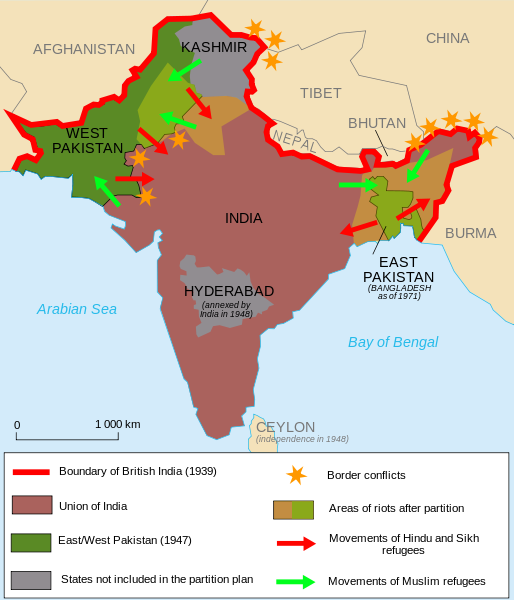 Legacy of Imperialism
United Nations established, 1945
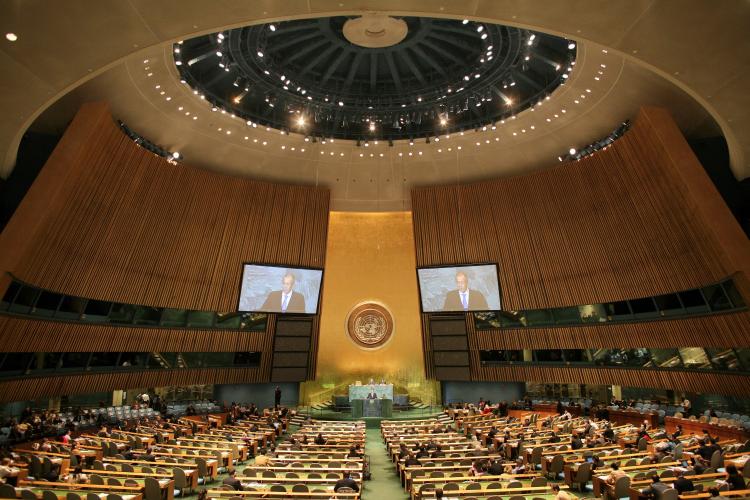 Global inter-connectedness
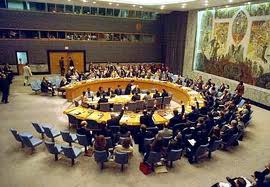 1950’s
European Economic Community Established, 1957
  Warsaw Pact, 1955 
  De-Stalinization of USSR
  Sputnik, 1957
  Cuba becomes Communist
  H-Bomb
  Nuclear Powered Submarines
  Morocco, Tunis, Libya & Ghana gain independence
  Korean War, 1950-53
  Vietnam Fights for Independence
  China’s Great Leap Forward, 1958-1961
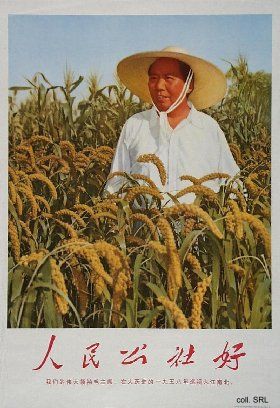 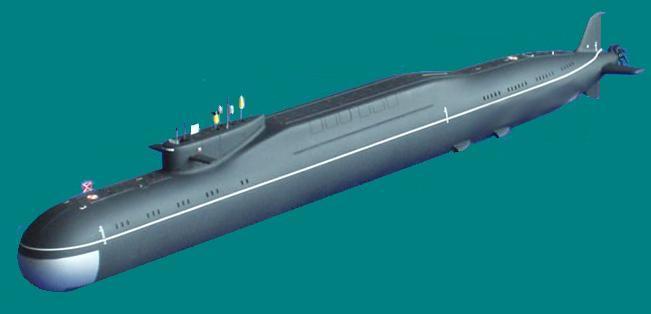 Warsaw Pact, 1955 
  De-Stalinization of USSR
  Sputnik, 1957
  Cuba becomes Communist
  H-Bomb
  Nuclear Powered Submarines
  Korean War, 1950-53
Communism vs. Capitalism
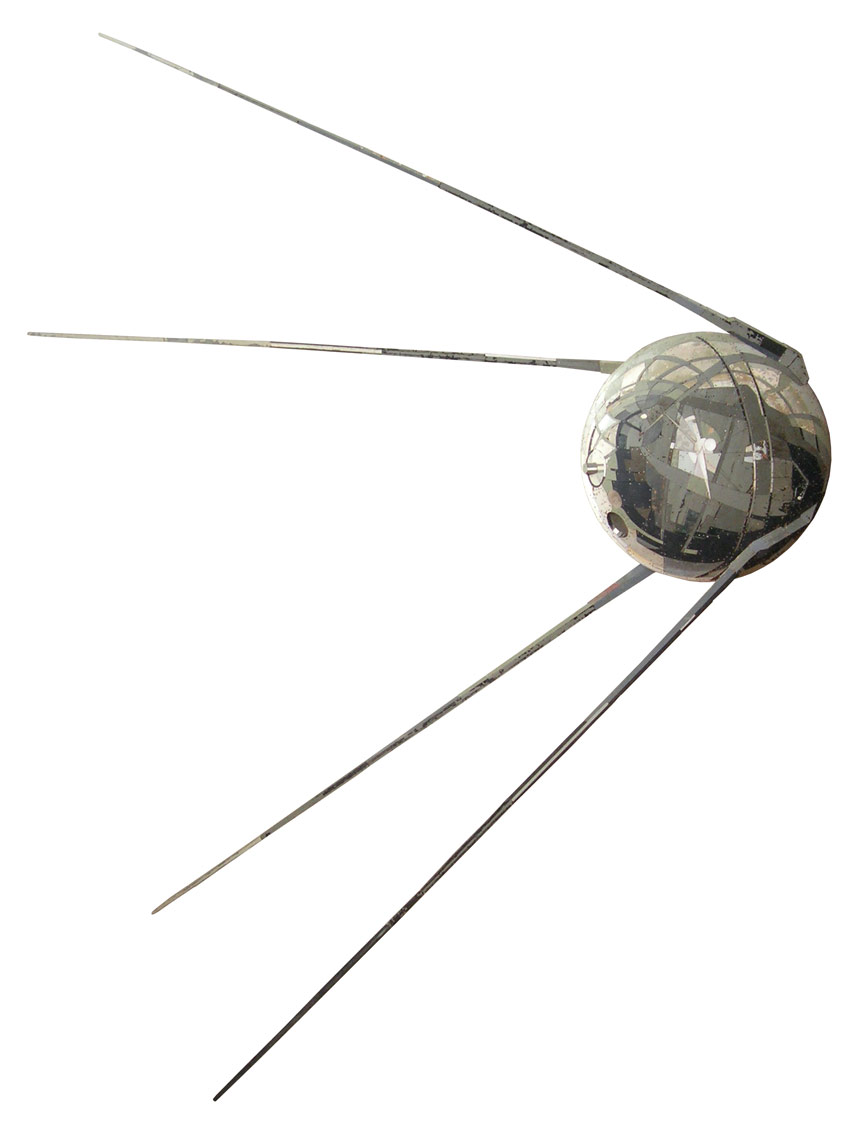 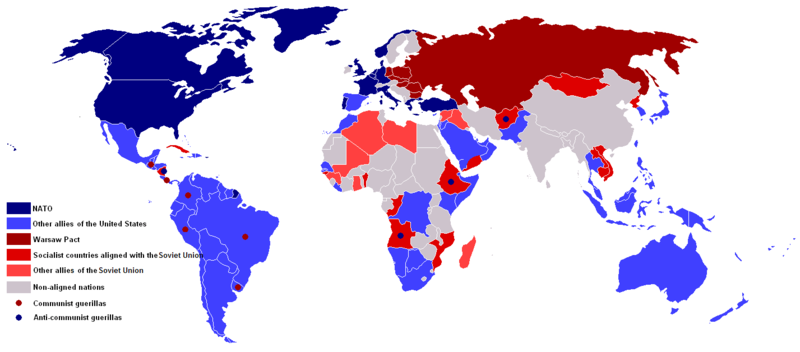 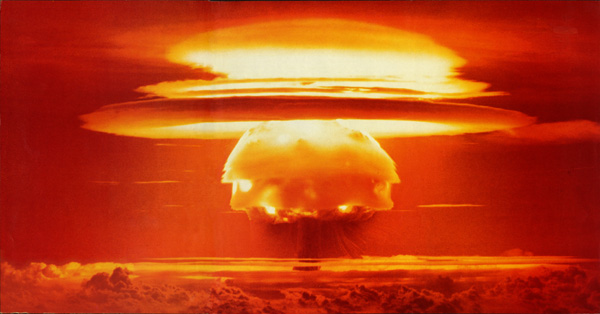 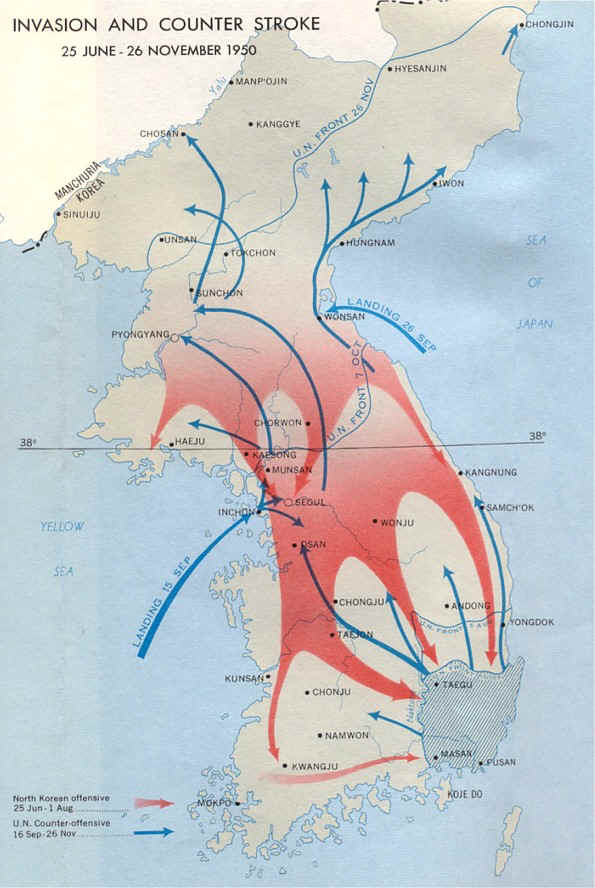 The Korean War, a UN Action?
China’s Great Leap Forward, 1958-1961
Communism vs. Capitalism
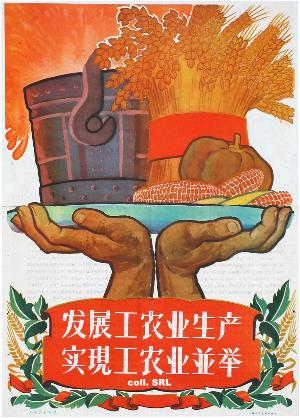 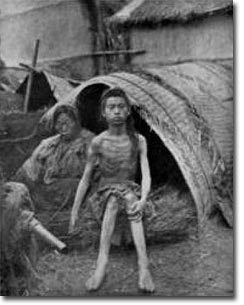 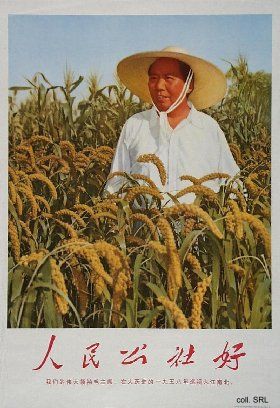 Great Leap Forward: 1958, Farms and industry organized into communes, Disastrous!
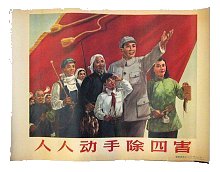 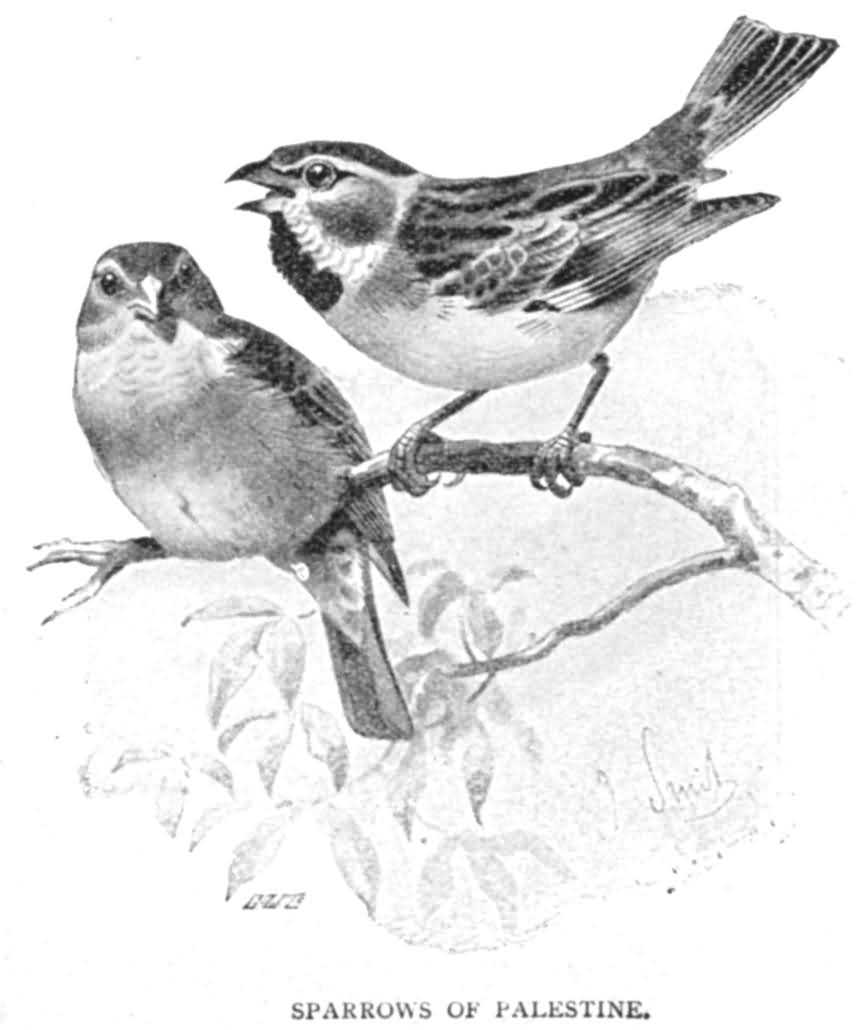 European Economic Community Established, 1957
Global inter-connectedness
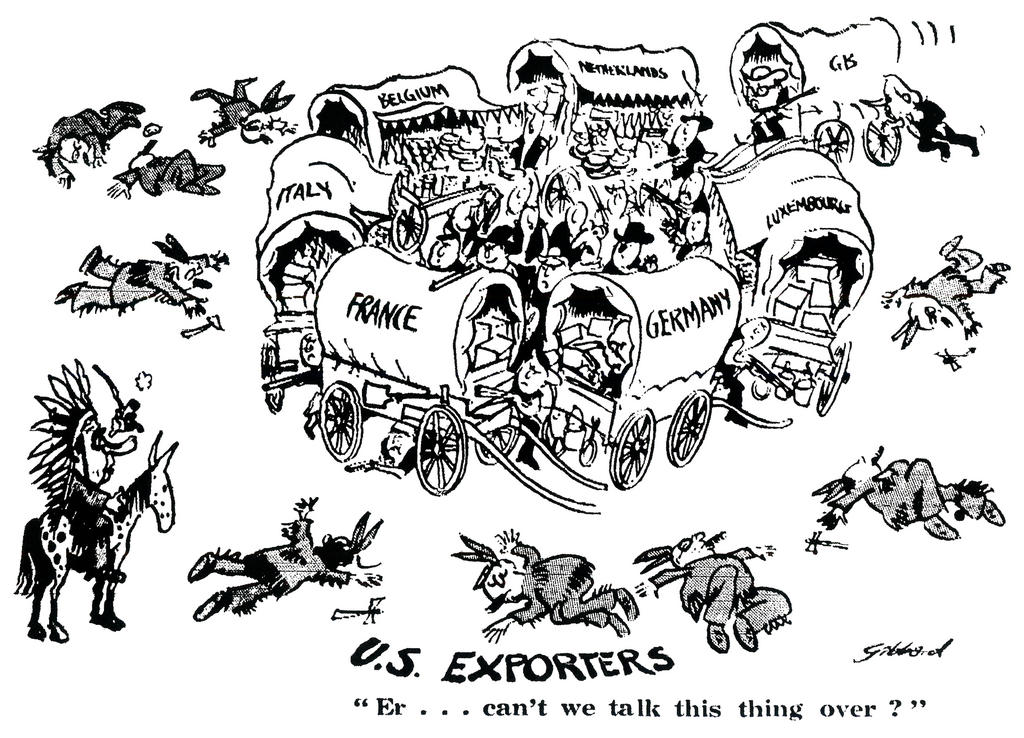 Morocco, Tunis, Libya & Ghana gain independence
Legacy of Imperialism
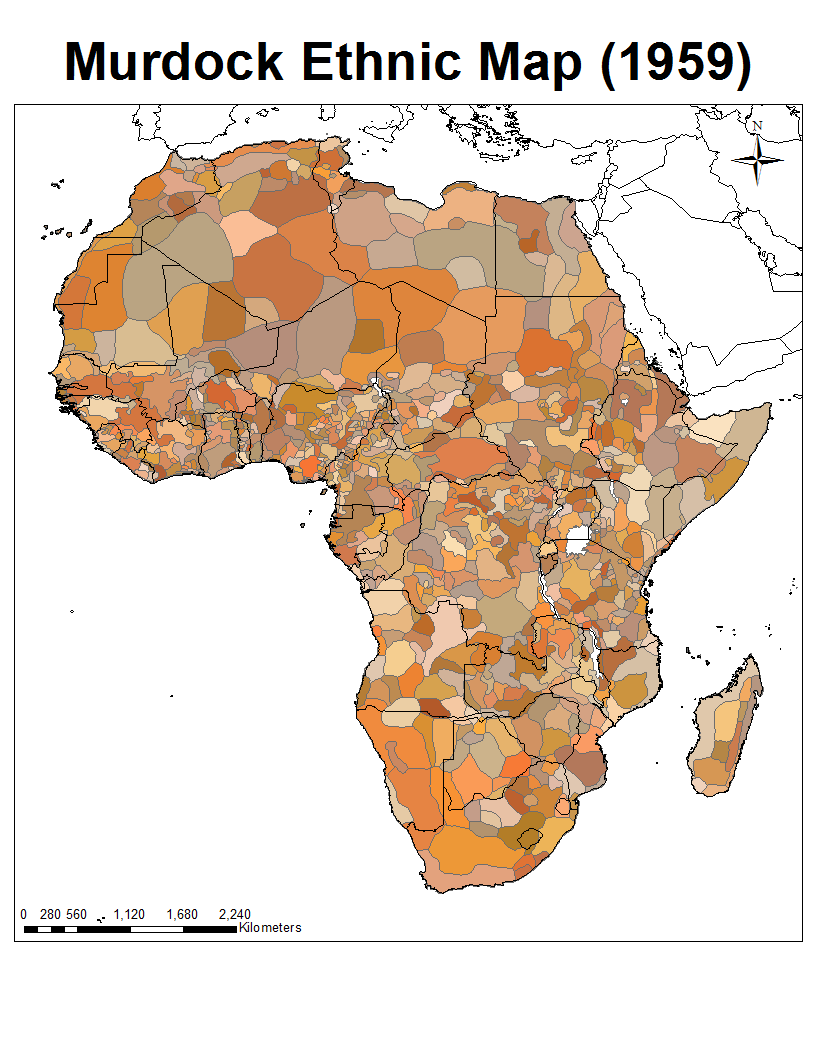 Challenges
-cold war rivalries
Internal tribal conflict
 White settlement

Took two basic paths:
Violent like Algeria
 Diplomatic like Ghana
France was determined to hold on to Algeria
Large white population ( 2 million)
 Officially part of France
 Focus on Algeria allowed other French colonies of Africa to gain independence- led to a bloody war 1954-1962
 bred nationalism in Africa = Negritude
http://www.youtube.com/watch?v=Ca3M2feqJk8
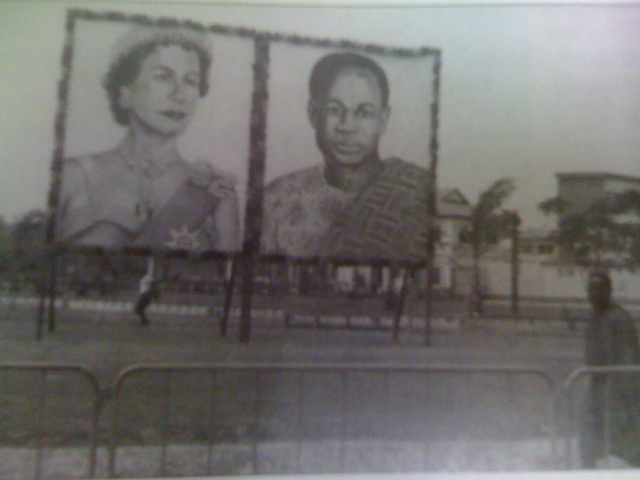 Ghana
1960’s
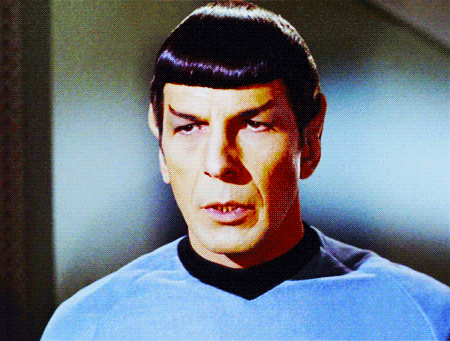 Berlin Wall Constructed
 European Community Established, 1967
   Khrushchev in power
  Cuban Missile Crisis, 1962
  Integration  
  Birth Control Pill, 1960
  Silent Spring Published, 1962
  Moon landing, 1969
  Over 20 African Nations gain Independence
  Vietnam War
  Cultural Revolution in China, 1966
  Malaysia and Singapore gain independence
  PLO Formed, 1964
  Six Day War, 1967
  OPEC Established, 1960
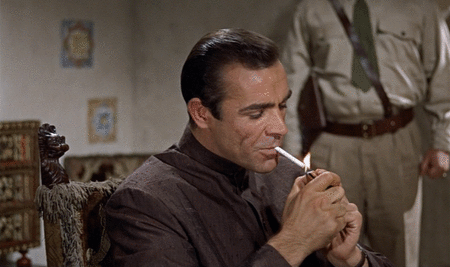 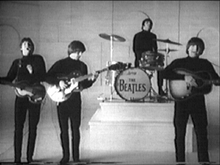 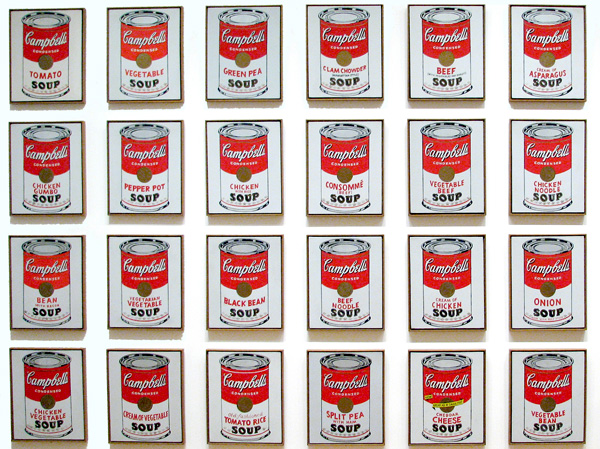 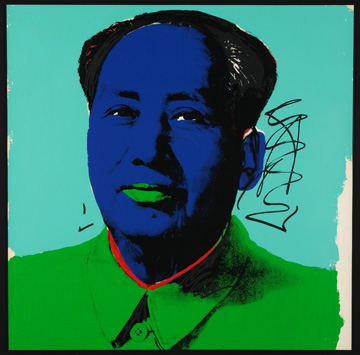 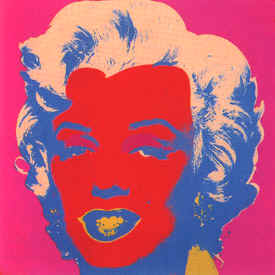 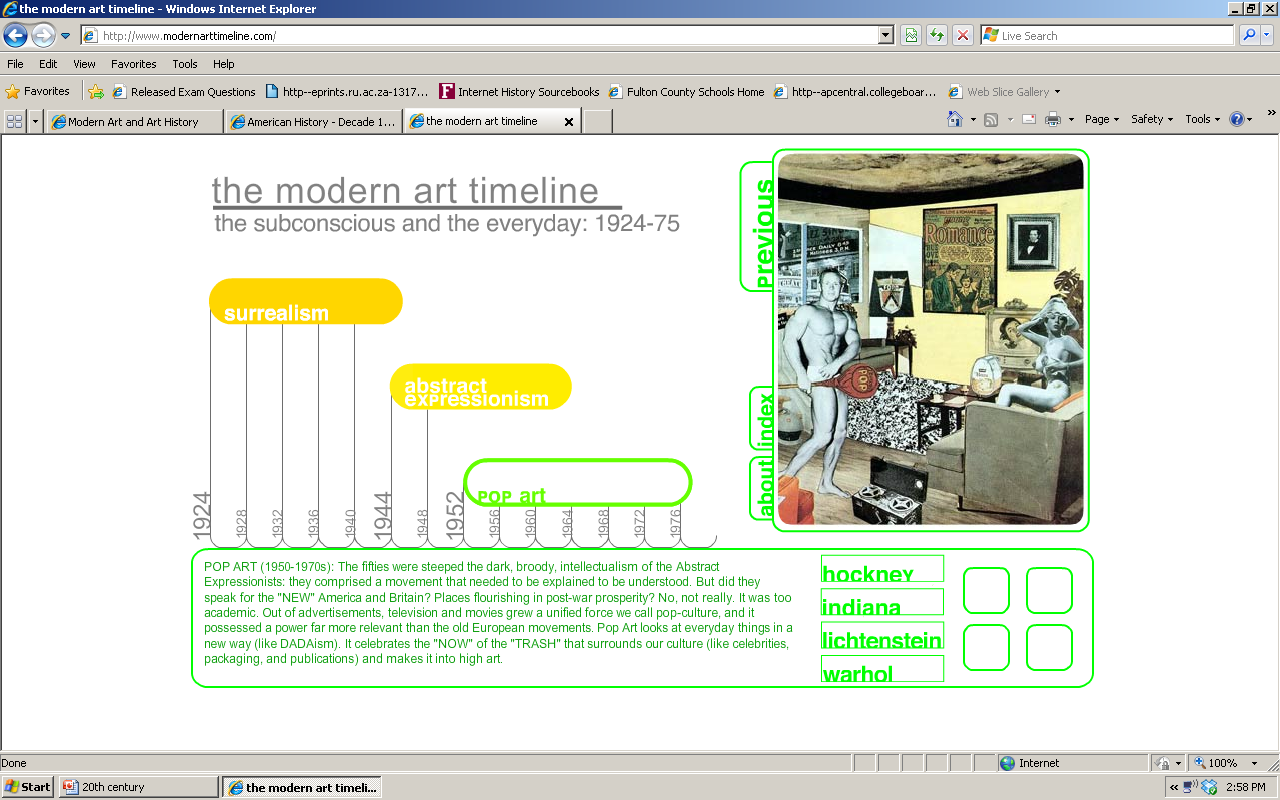 [Speaker Notes: Artist Andy Warhol Year 1962 Type Synthetic polymer paint on canvas Dimensions Each 50.8 cm × 40.6 cm (20 in × 16 in) Location Museum of Modern Art. Acquired through the Lillie P. Bliss Bequest, New York, NY(32 canvas series displayed by year of introduction)]
Berlin Wall Constructed
   Khrushchev in power
  Cuban Missile Crisis, 1962
  Moon landing, 1969
  Vietnam War
Communism vs. Capitalism
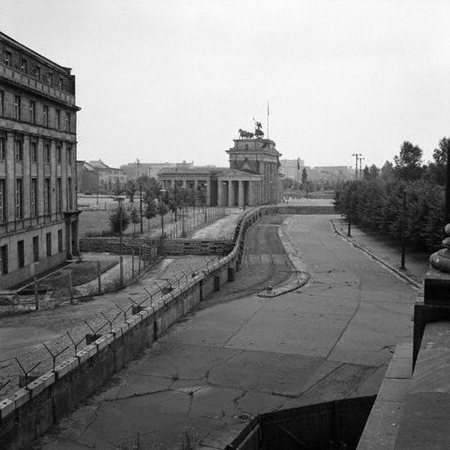 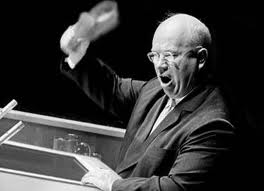 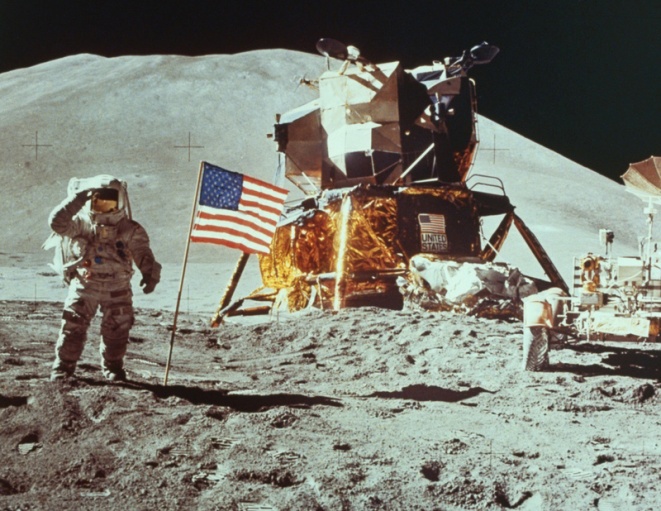 Cultural Revolution in China, 1966
Communism vs. Capitalism
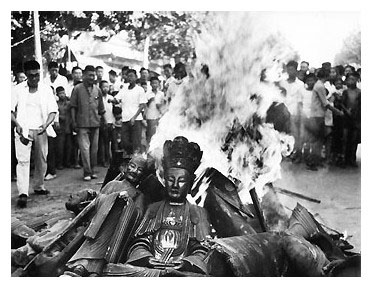 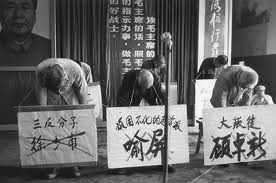 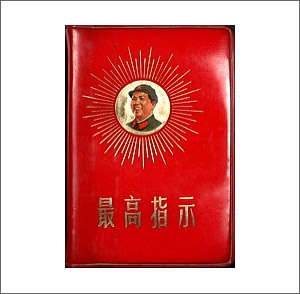 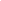 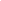 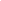 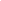 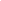 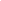 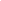 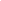 European Community Established, 1967
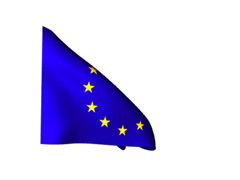 Global inter-connectedness
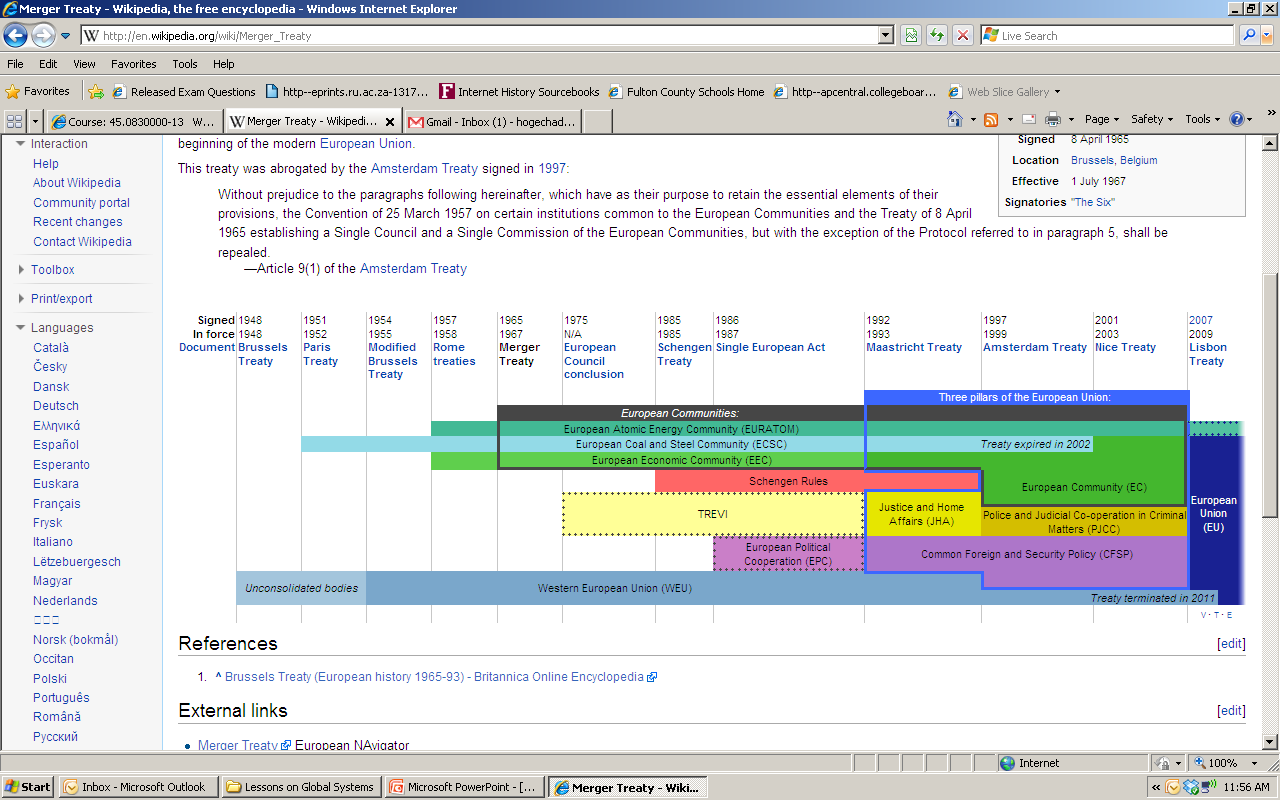 Integration  
  Birth Control Pill, 1960
  Silent Spring Published, 1962
  Moon landing, 1969
Changing Reality
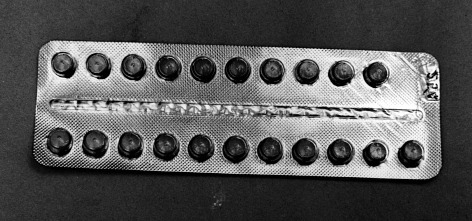 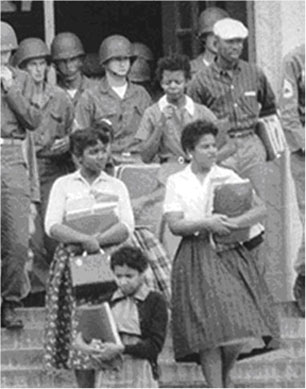 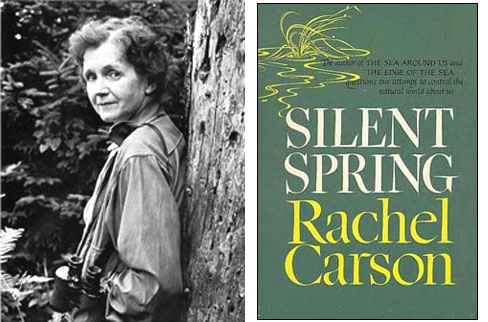 Over 20 African Nations gain Independence
  Malaysia and Singapore gain independence
Legacy of Imperialism
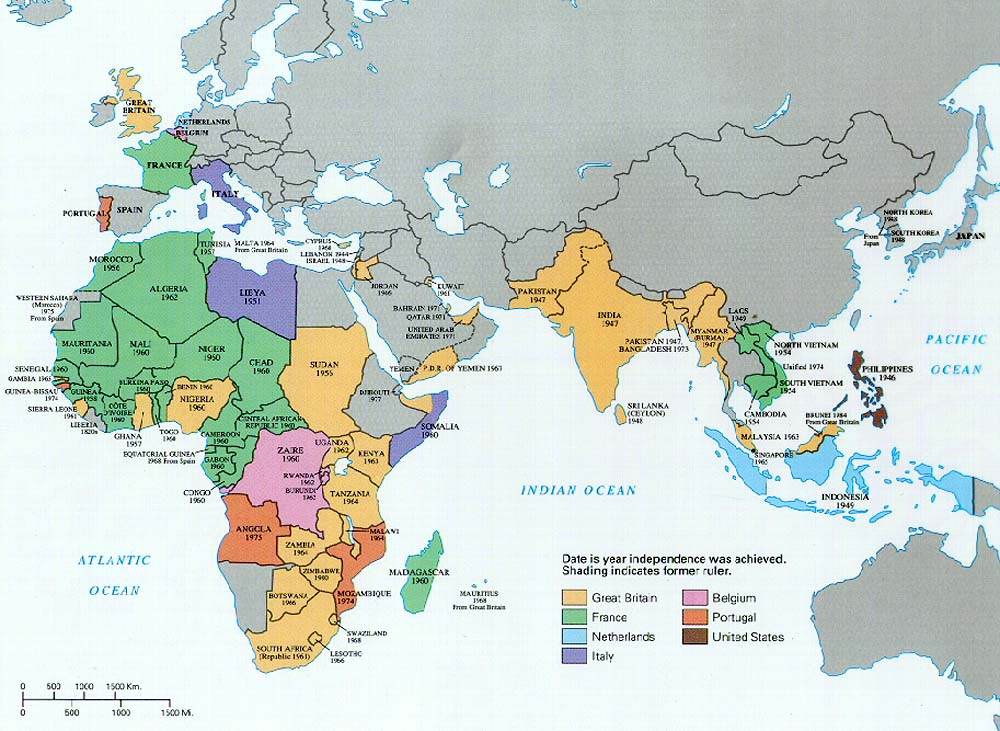 PLO Formed, 1964
  Six Day War, 1967
  OPEC Established, 1960
Global Conflict
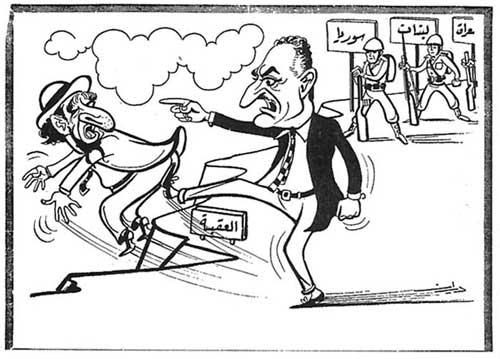 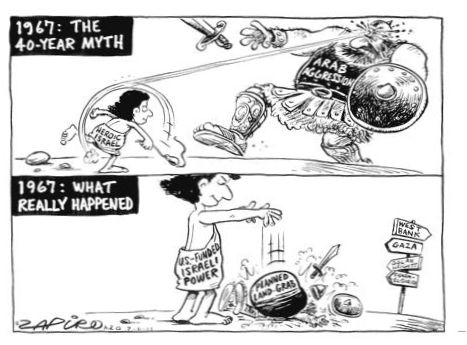 1970’s
Terrorism  in the air and Olympics
  Detente
  Sandinistas take power, 1979
  Greenpeace established, 1970
  Most of Africa gain independence
  Communism dominates in SE Asia
  Arab-Israeli War, 1973
  Oil Embargo, 1973
 Revolution in Iran, 1979
Detente
  Sandinistas take power, 1979
  Communism dominates in SE Asia
  Oil Embargo, 1973
  Revolution in Iran, 1979
Communism vs. Capitalism
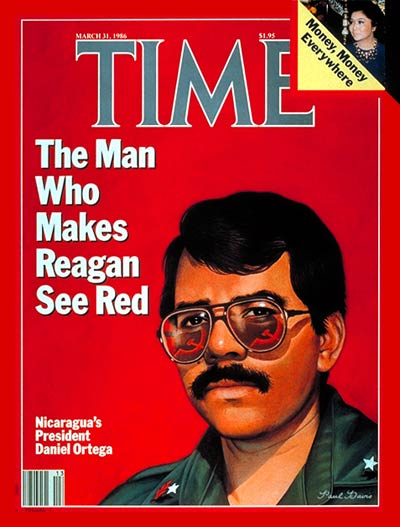 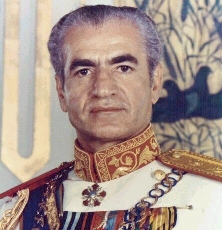 Iran
&
The Shah
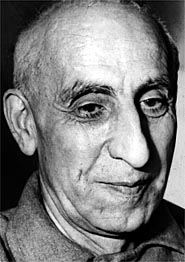 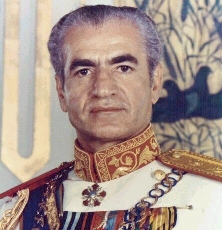 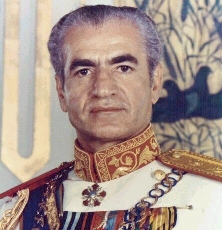 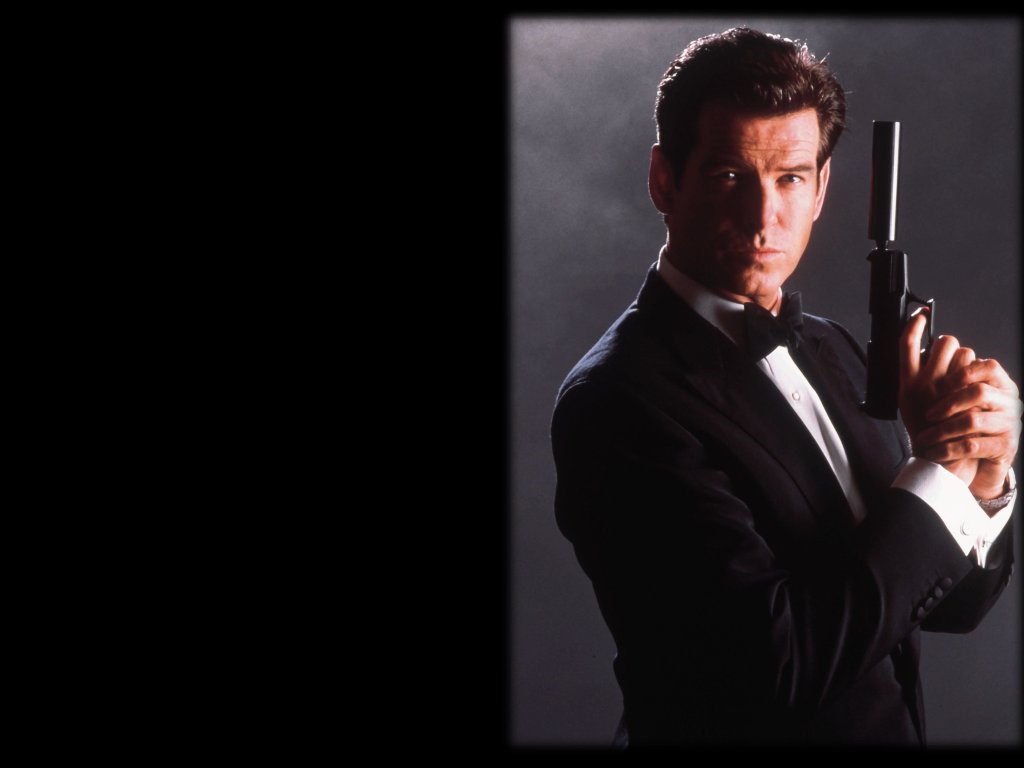 US used CIA to try and overthrow an Islamic Fundamentalist government but it didn’t work – now they have a Islamic government that really doesn’t like us
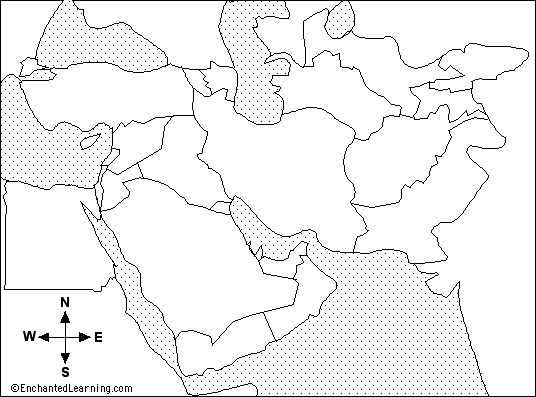 Terrorism  in the air and Olympics
  Arab-Israeli War, 1973
  Oil Embargo, 1973
  Revolution in Iran, 1979
Global Conflict
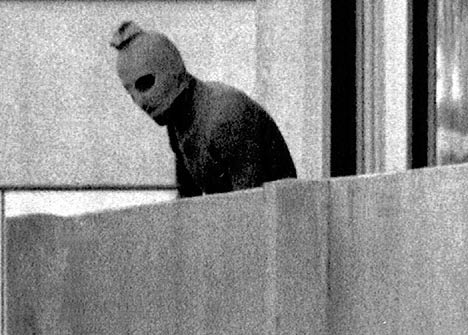 Most of Africa gain independence
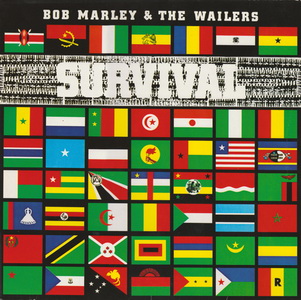 Side one
"So Much Trouble in the World" – 4:00
"Zimbabwe" – 3:49
"Top Rankin'" – 3:09
"Babylon System" – 4:21
"Survival" – 3:54
Side two
"Africa Unite" – 2:55
"One Drop" – 3:52
"Ride Natty Ride" – 3:53
"Ambush in The Night" – 3:14
"Wake Up And Live" – 4:58
Released 1979
1980’s
Fall of Berlin Wall, 1989
   Perestroika and Glasnost in USSR
  US supports contras in Nicaragua
   AIDS outbreak
  CNN Established
  Personal Computer Introduced
   Tiananmen Square Protests, 1989 
  Iran-Iraq War, 1980-1988
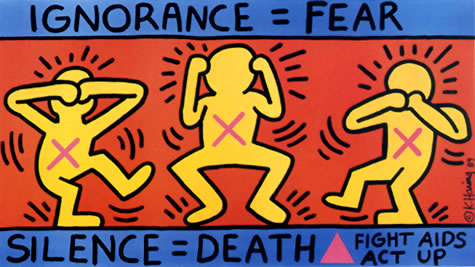 [Speaker Notes: Keith Haring]
Fall of Berlin Wall, 1989
   Perestroika and Glasnost in USSR
  US supports contras in Nicaragua
Communism vs. Capitalism
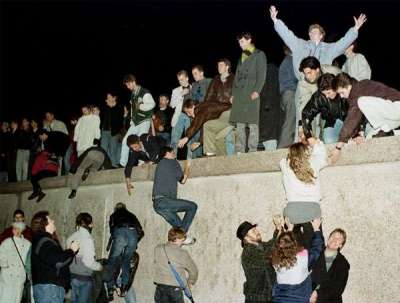 Tiananmen Square Protests, 1989
Communism vs. Capitalism
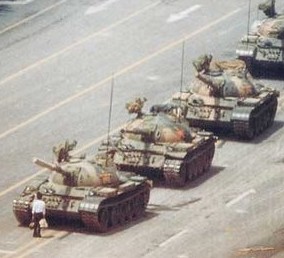 CNN Established
  Personal Computer Introduced
Global inter-connectedness
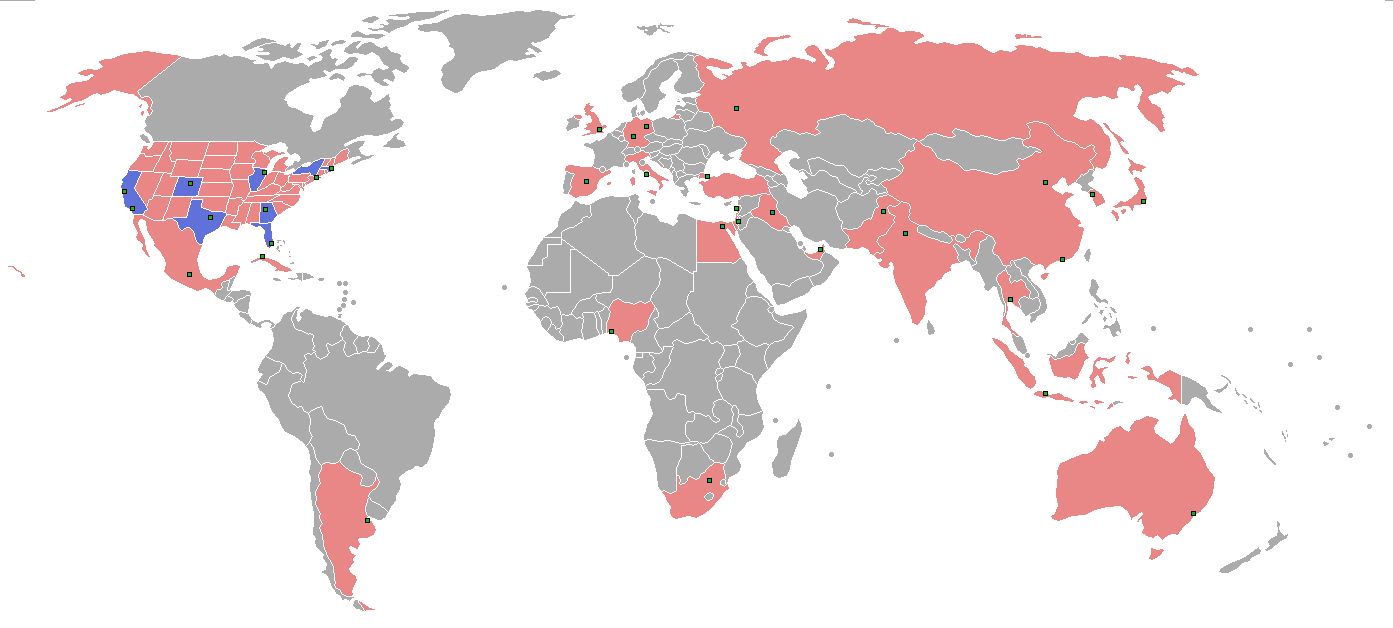 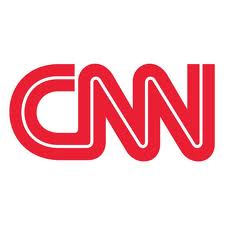 AIDS outbreak
Changing Reality
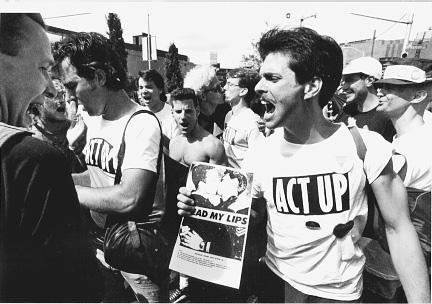 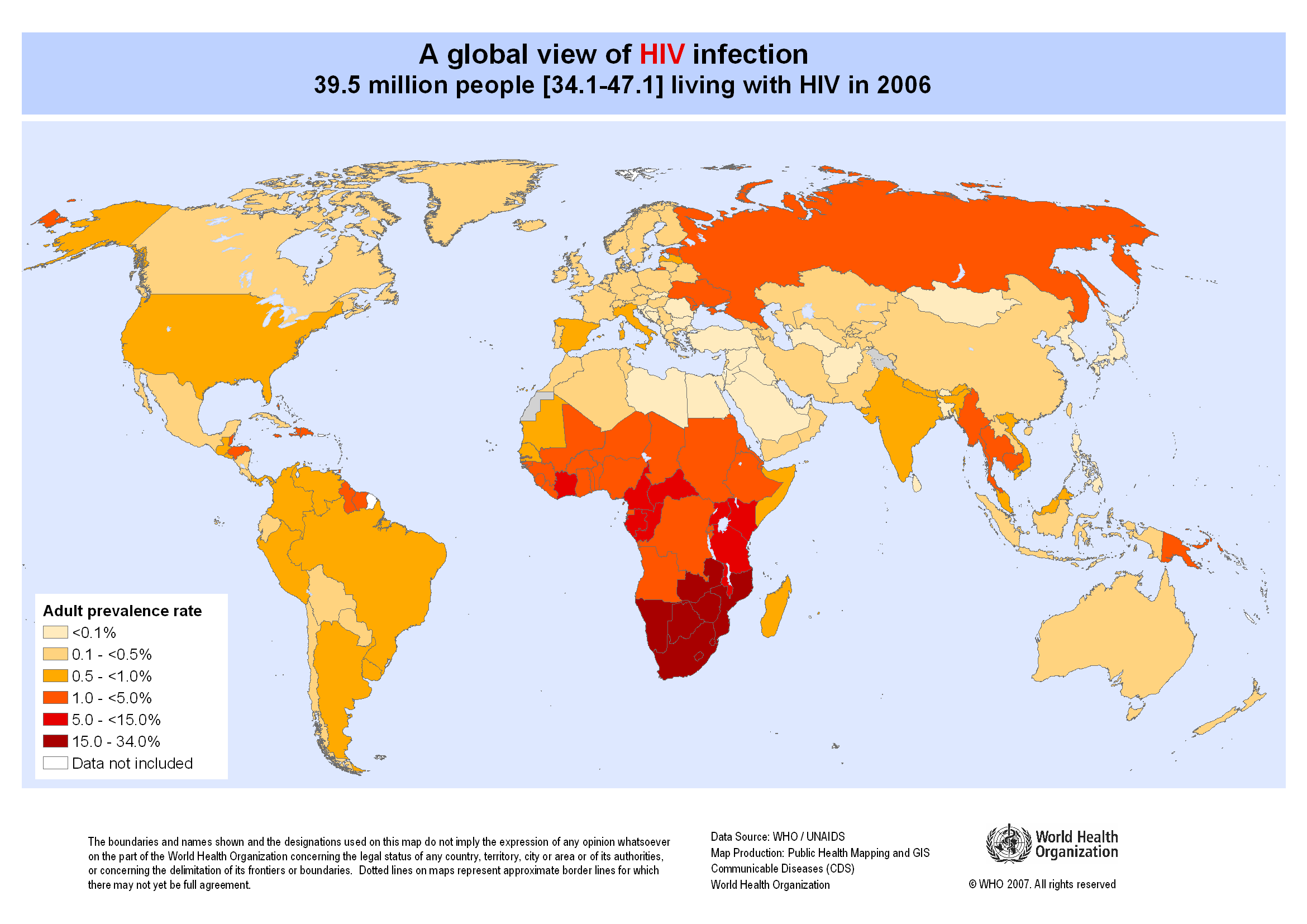 1990’s
European Union formed, 1993
  Unification of Germany, 1990
  Communism dismantled in Eastern Europe
  Euro introduced, 1999
  Collapse of the Soviet Union, 1991
  NAFTA established, 1993
  Internet becomes available
  Apartheid ends, 1990
  Genocide in Rwanda, 1994
   Hong Kong returned to China, 1997
  China moves to a market economy
  Gulf War, 1991
  Taliban take power in Afghanistan, 1996  
  India & Pakistan become Nuclear Powers
Unification of Germany, 1990
  Communism dismantled in Eastern Europe
  Collapse of the Soviet Union, 1991
  China moves to a market economy
Communism vs. Capitalism
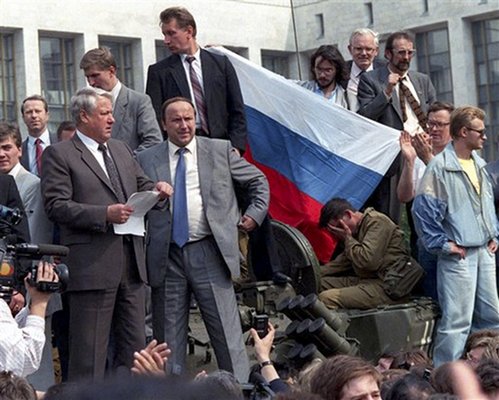 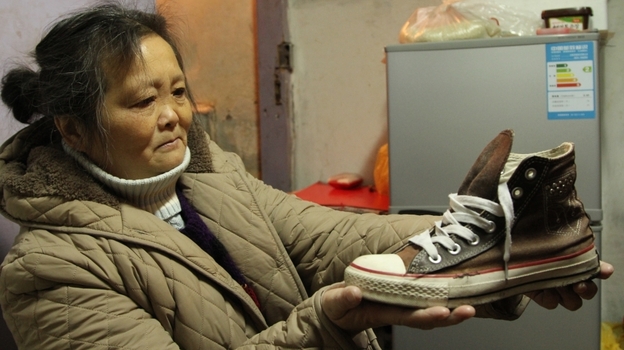 Click here
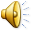 European Union formed, 1993
  Euro introduced, 1999
  NAFTA established, 1993
  Internet becomes available
Global inter-connectedness
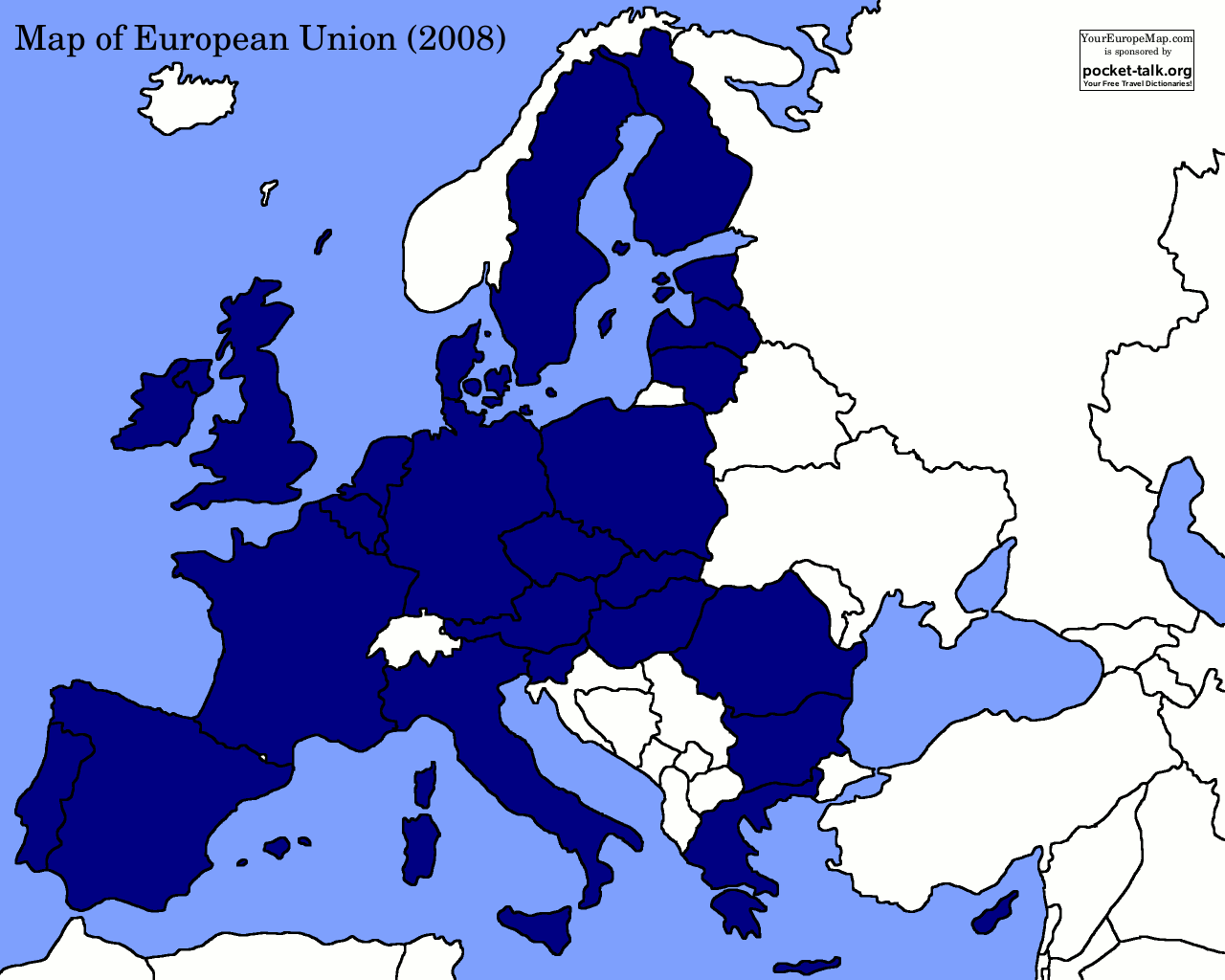 Apartheid ends, 1990
  Genocide in Rwanda, 1994
Legacy of Imperialism
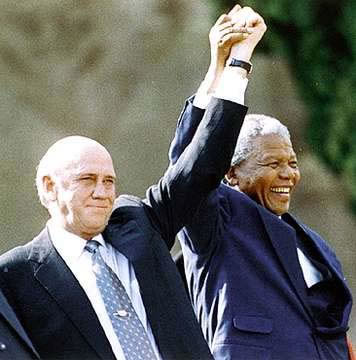 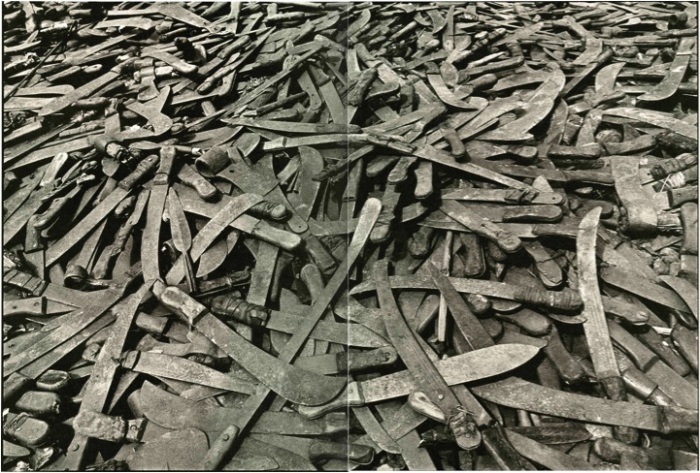 Taliban take power in Afghanistan, 1996
Communism vs. Capitalism
Global Conflict
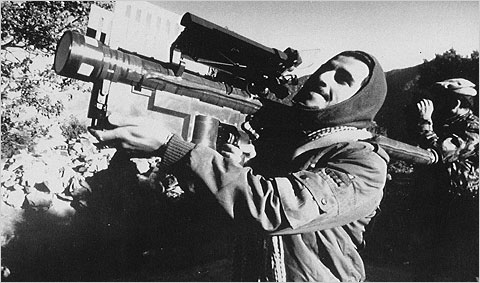 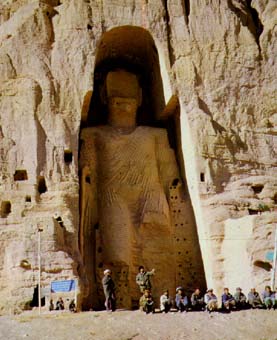 India & Pakistan become Nuclear Powers
Legacy of Imperialism
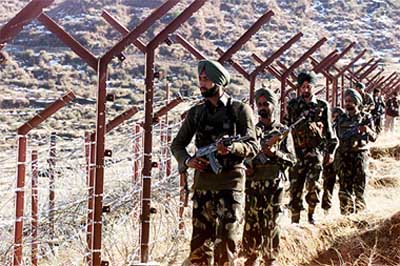 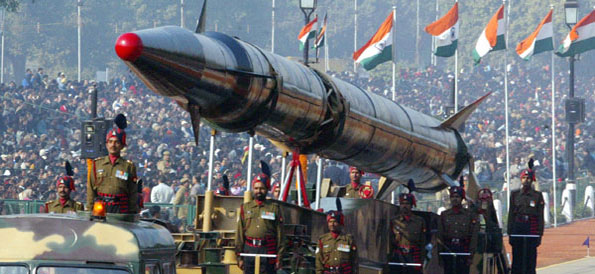 http://www.youtube.com/watch?v=0SrUkZFSc5M
2000’s
Global Conflict
September 11th Attacks, 2001  
  FaceBook Launched, 2003
  YouTube Launched, 2005
  Global Economic Recession begins, 2008
  U.S. invasion of Iraq, 2002
  U.S. invasion of Afghanistan, 2001
Changing Reality
Global Conflict
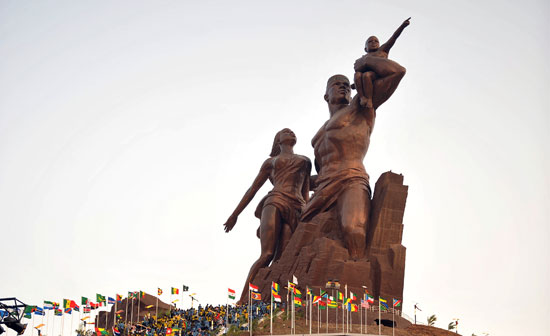 [Speaker Notes: The African Renaissance Monument to mark Senegal's 50 years of independence is pictured during its inauguration ceremony on April 3, 2010 in Dakar. Former Nigerian president Olusegun Obasanjo, who cut a ribbon in the colours of the Senegalese flag, said the statue was 'a monument for black people all over the world.' Senegal's President Abdoulaye Wade called for the creation of a United States of Africa, unveiling the statue which he said marked the moment for the continent to 'take-off'.
The controversial bronze work -- which at 50 meters (164 feet) stands four meters taller than the Statue of Liberty -- depicts a couple rising from the mouth of a volcano. To finance the project, the state has been selling off government land to the private sector, a policy that has itself been criticized. Photo by Seyllou/ AFP/ Getty Images]
2010’s
Greek Debt Crisis shakes Eurozone
  South Sudan gain’s independence
Legacy of Imperialism
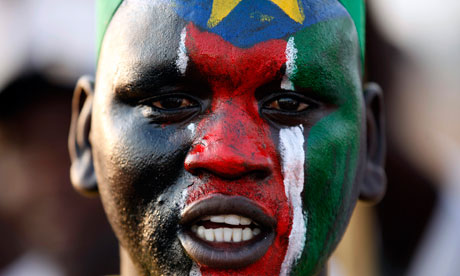